«Ключевые компетенции и функциональная грамотность: от деклараций к школьной реальности»
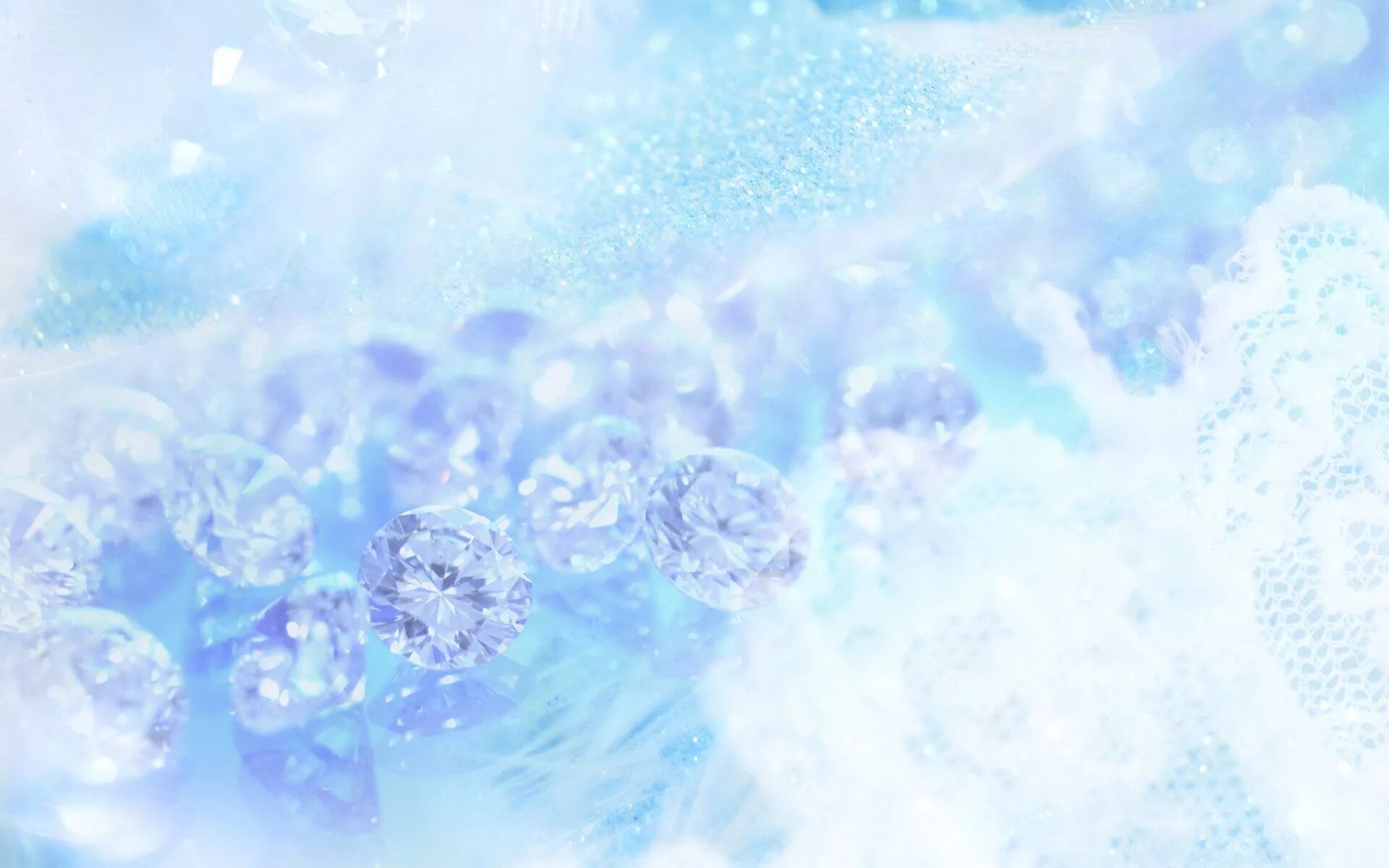 Современный этап развития общества
быстрыми темпами
развиваются информационные, когнитивные и биомедицинские технологии
глобальные проблемы затрагивают
жизненные интересы всего населения планеты
трансформация как самого человека, так и всего общества
необходимо вырабатывать и реализовывать современные
образовательные технологии
формирование новых компетенций
и развитие креативных способностей.
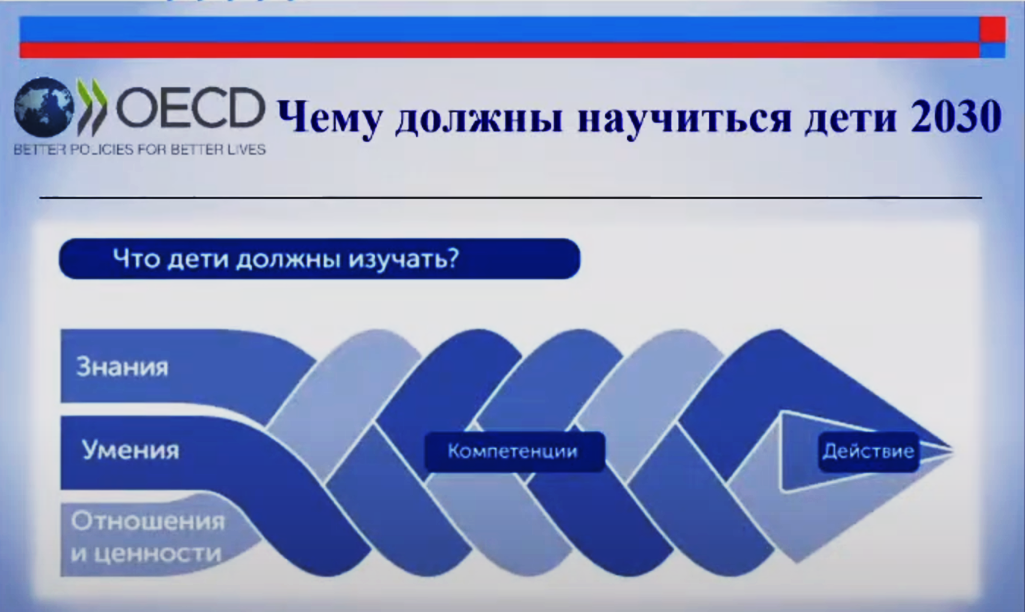 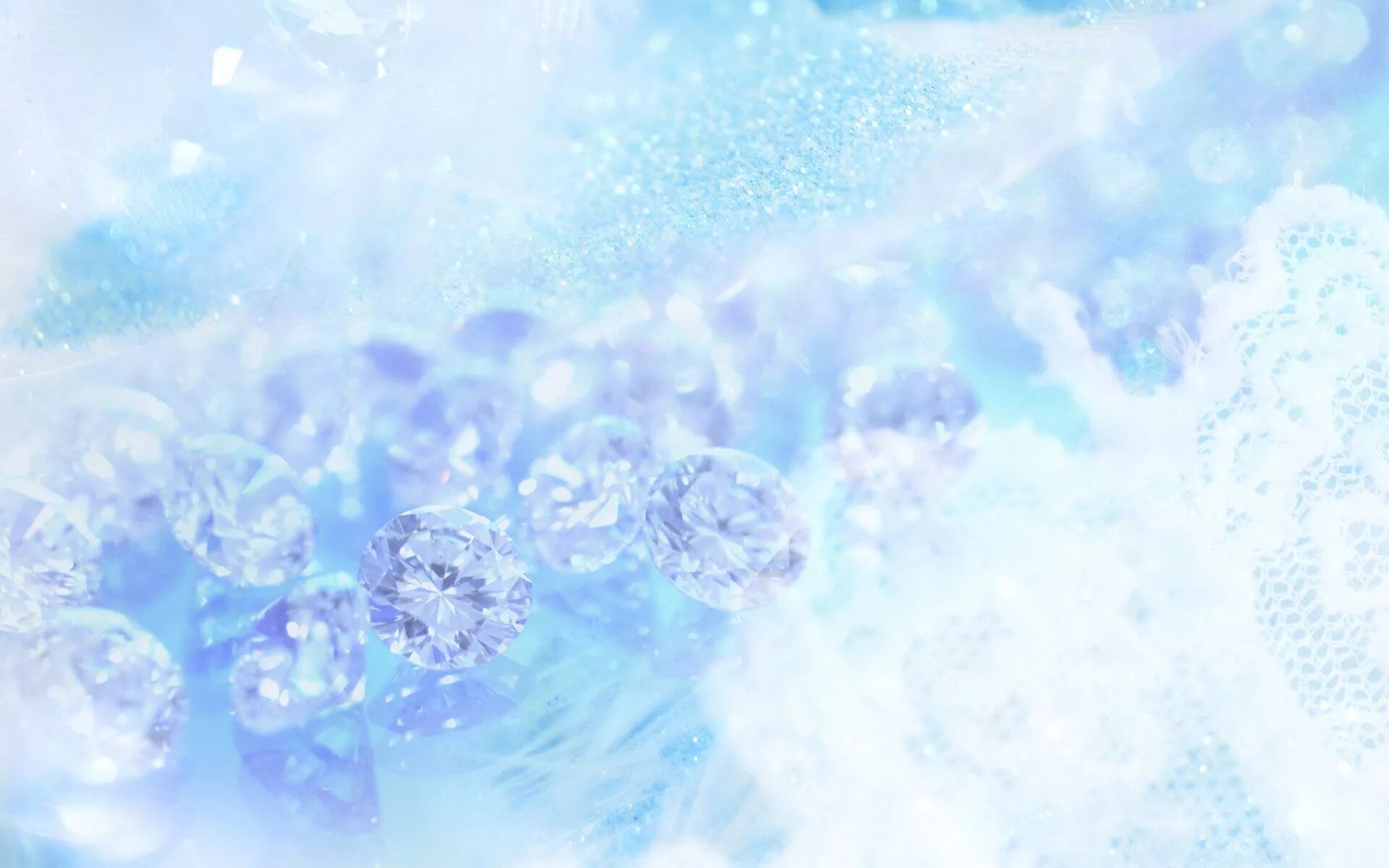 Приказ Министерства просвещения Российской Федерации от 31.05.2021 № 286 «Об утверждении федерального государственного образовательного стандарта начального общего образования» (Зарегистрирован 05.07.2021 № 64100) 
Приказ Министерства просвещения Российской Федерации от 31.05.2021 № 287 «Об утверждении федерального государственного образовательного стандарта основного общего образования» (Зарегистрирован 05.07.2021 № 64101)
Приказ Минобрнауки России от 17 мая 2012 г. № 413 «Об утверждении федерального государственного образовательного стандарта среднего общего образования» (Зарегистрирован 07. 06. 2012 г. N 24480)
…формирования функциональной грамотности обучающихся (способности решать учебные задачи и жизненные проблемные ситуации на основе сформированных предметных, метапредметных и универсальных способов деятельности), включающей овладение ключевыми компетенциями, составляющими основу дальнейшего успешного образования и ориентации в мире профессий…
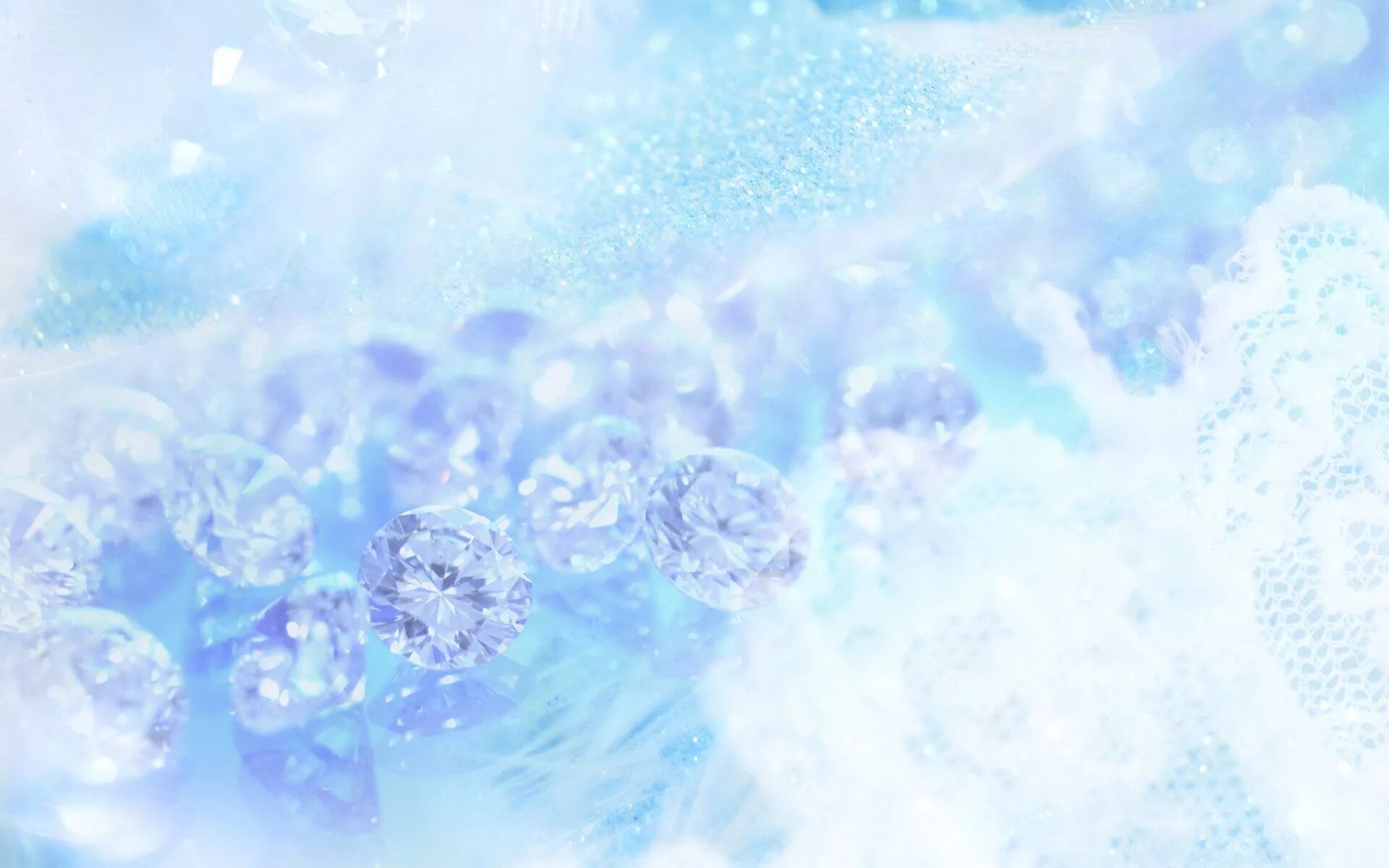 В ФОП добавили новое требование — развивать у учеников цифровую грамотность.
Цифровую грамотность выделили в ФОП ООО и ФОП СОО, а также в Концепции информационной безопасности детей в РФ.
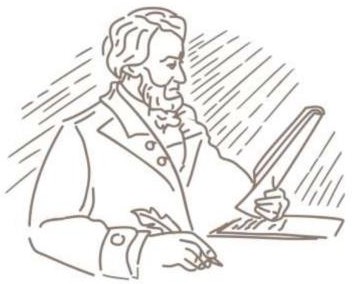 В ФОП изменили подход к оценке предметных результатов учеников. Теперь, кроме знаний ученика, оценивают функциональную грамотность – способность школьника применять предметные знания и умения во внеучебной ситуации и в реальной жизни. 
Оценку уровня функциональной грамотности школа проводит в рамках внутреннего мониторинга.
 В ФОП ООО и ФОП СОО конкретизировали оценочные процедуры для оценки читательской и цифровой грамотности учеников (п. 18.18 ФОП ООО, п. 18.18 ФОП СОО).
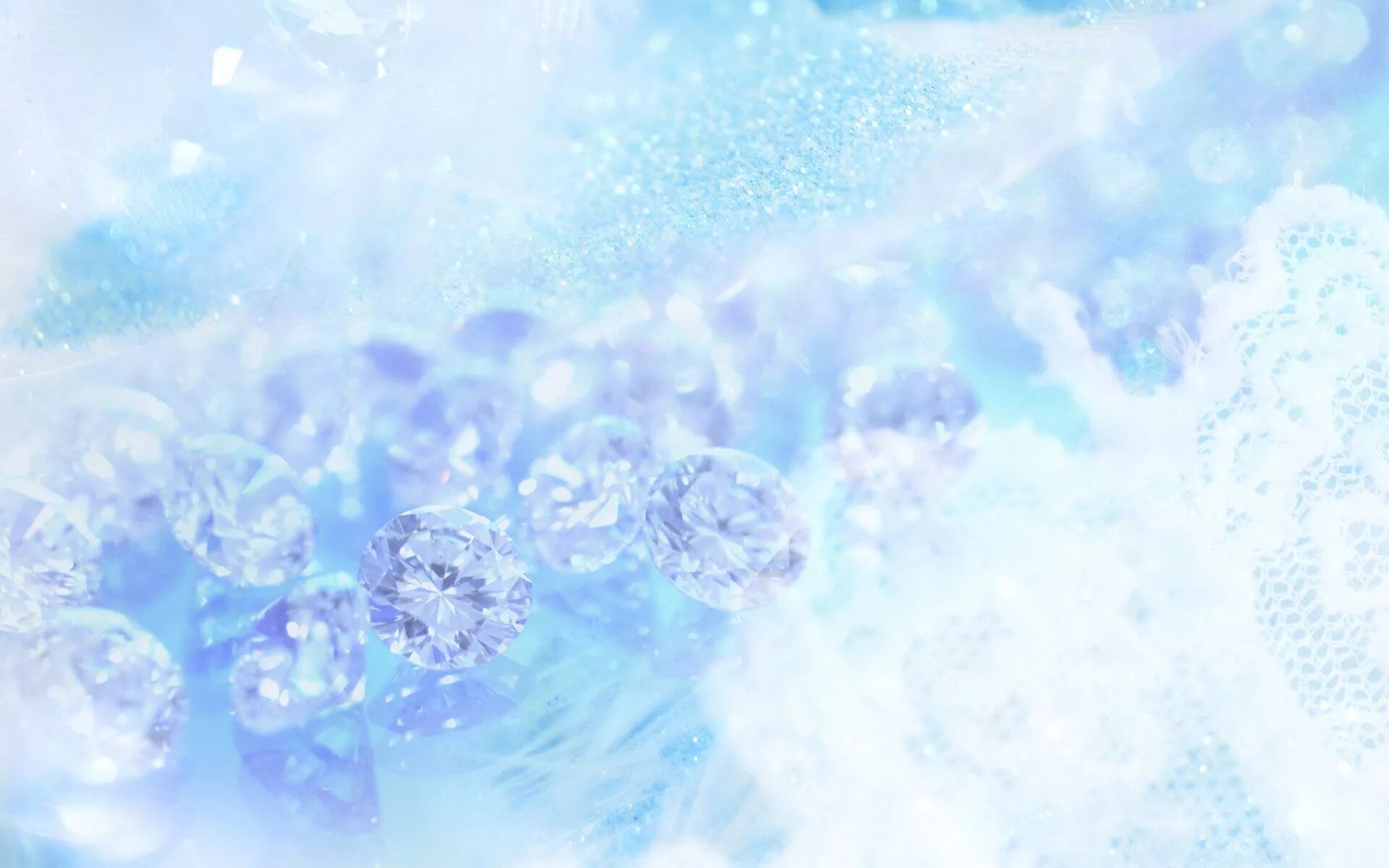 Послание президента РФ В.В. Путина Федеральному собранию 2018 г.
" Необходимо уделять большое внимание функциональной грамотности подрастающего поколения . Важно, чтобы дети были адаптированы к современной жизни и успешно в ней функционировали."
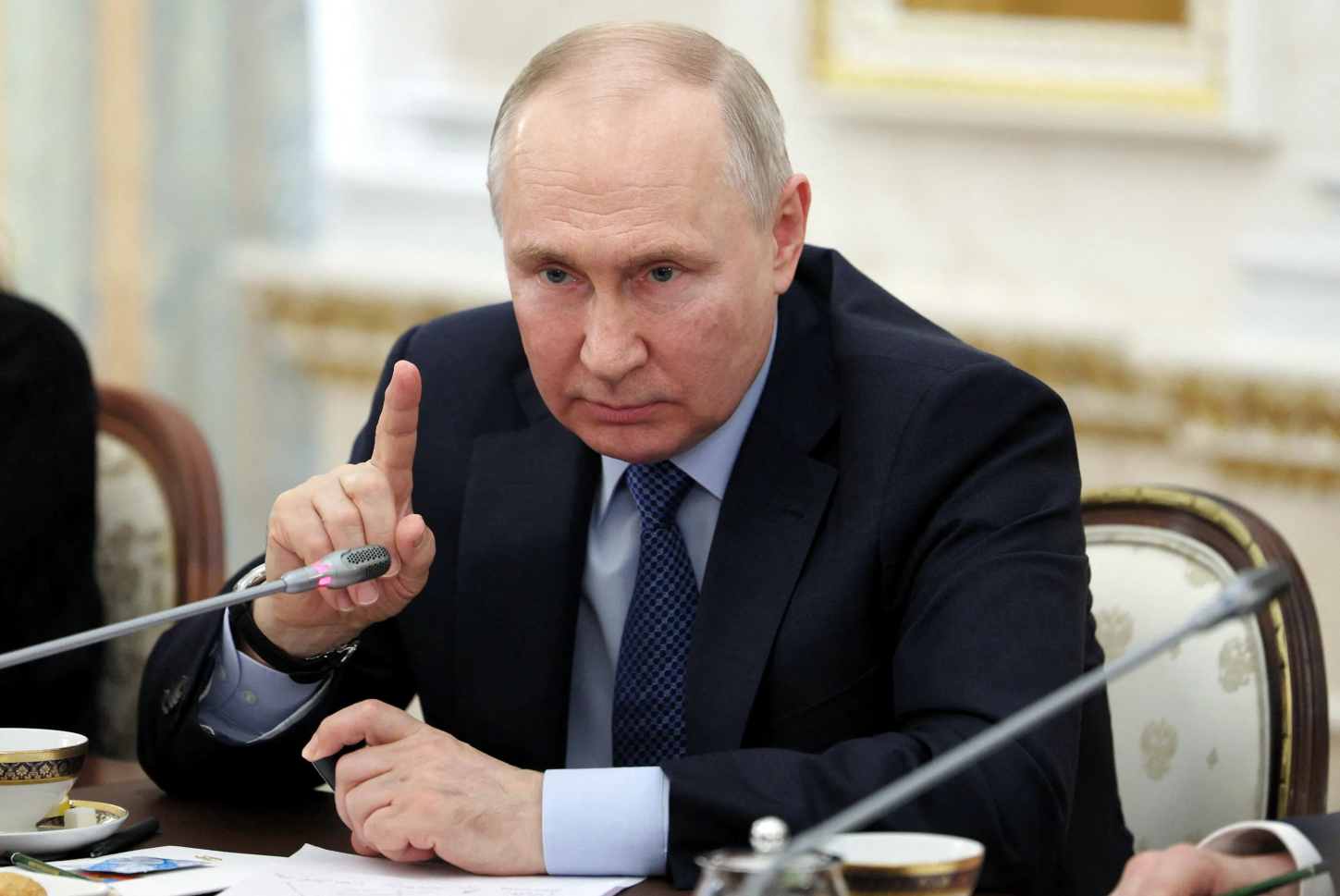 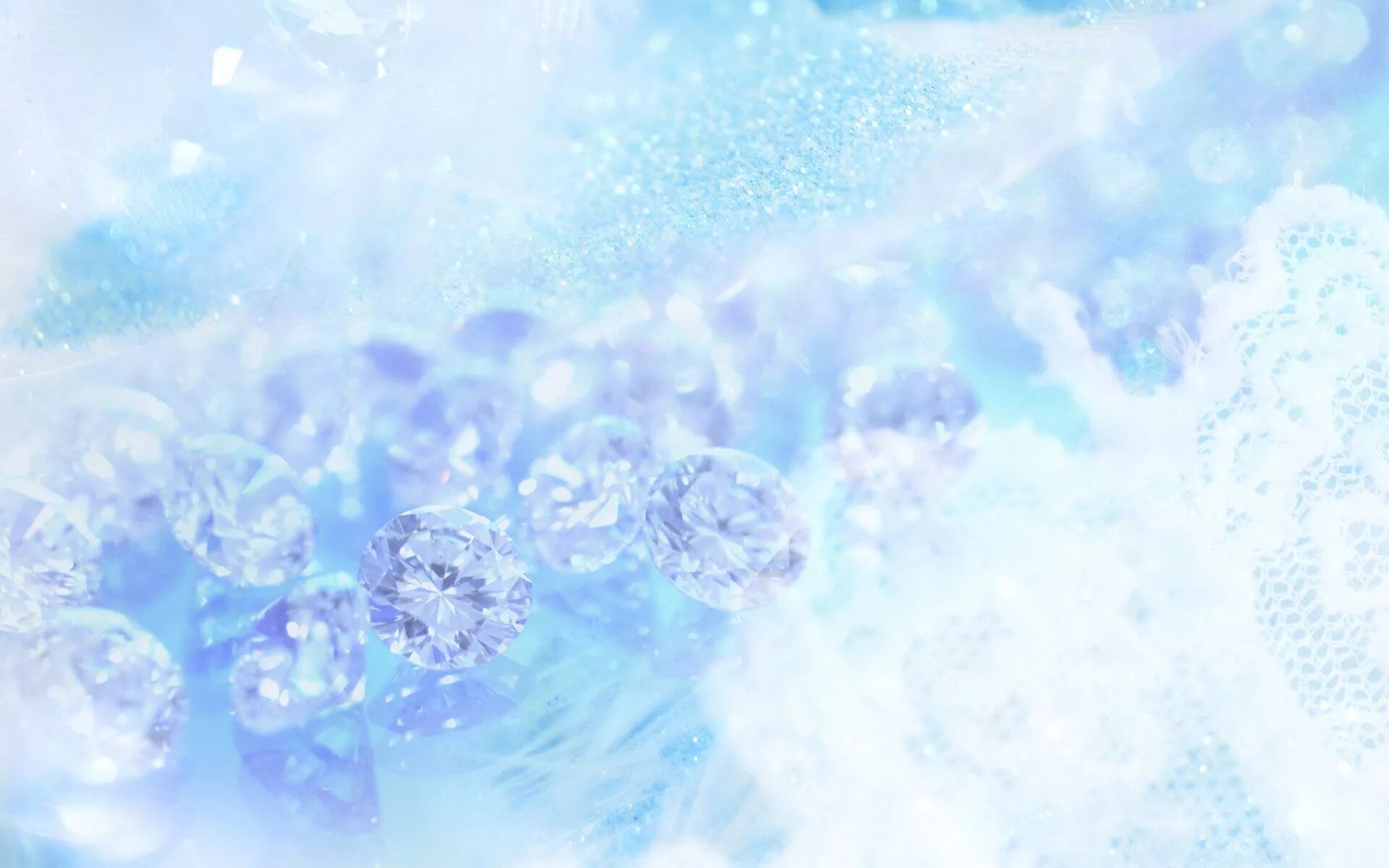 Формирование функциональной грамотности 
у современных школьников
развитие разносторонних способностей обучающихся
 с целью овладения системой знаний, умений и навыков
 для обеспечения возможности
«вступать в отношения с внешней средой
 и максимально быстро адаптироваться 
и функционировать в ней»
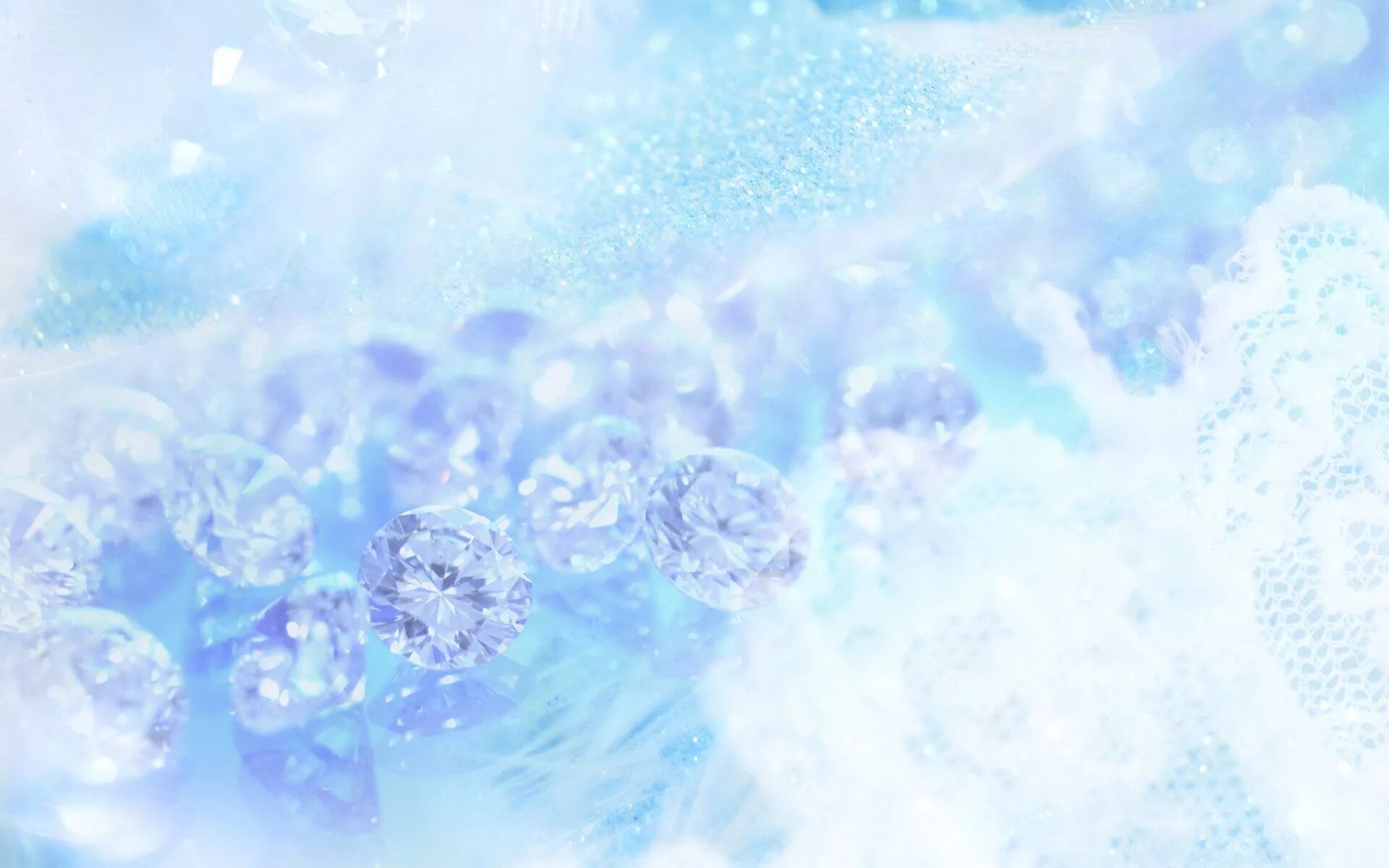 Сформировать функциональную грамотность
«сформировать готовность жить в изменяющейся природной и социальной среде, найти свое место в современной жизни, которое гармонично отражало бы две важнейшие идеи – принятие индивидом общества и принятие обществом индивида»
Компонентами функциональной грамотности являются:
знания сведений, правил, принципов; 
усвоение общих понятий и умений, составляющих познавательную основу;
решение практико-ориентированных задач в различных сферах жизнедеятельности;
умения адаптироваться к изменяющемуся миру; 
решать конфликты, 
работать с информацией; 
вести деловую переписку; 
применять правила личной безопасности в жизни; 
готовность ориентироваться в ценностях и нормах современного мира;
принимать особенности жизни для удовлетворения своих жизненных запросов;
повышать уровень образования на основе осознанного выбора.
Универсальными составляющими функциональной грамотности выступают читательская, математическая и естественно-научная
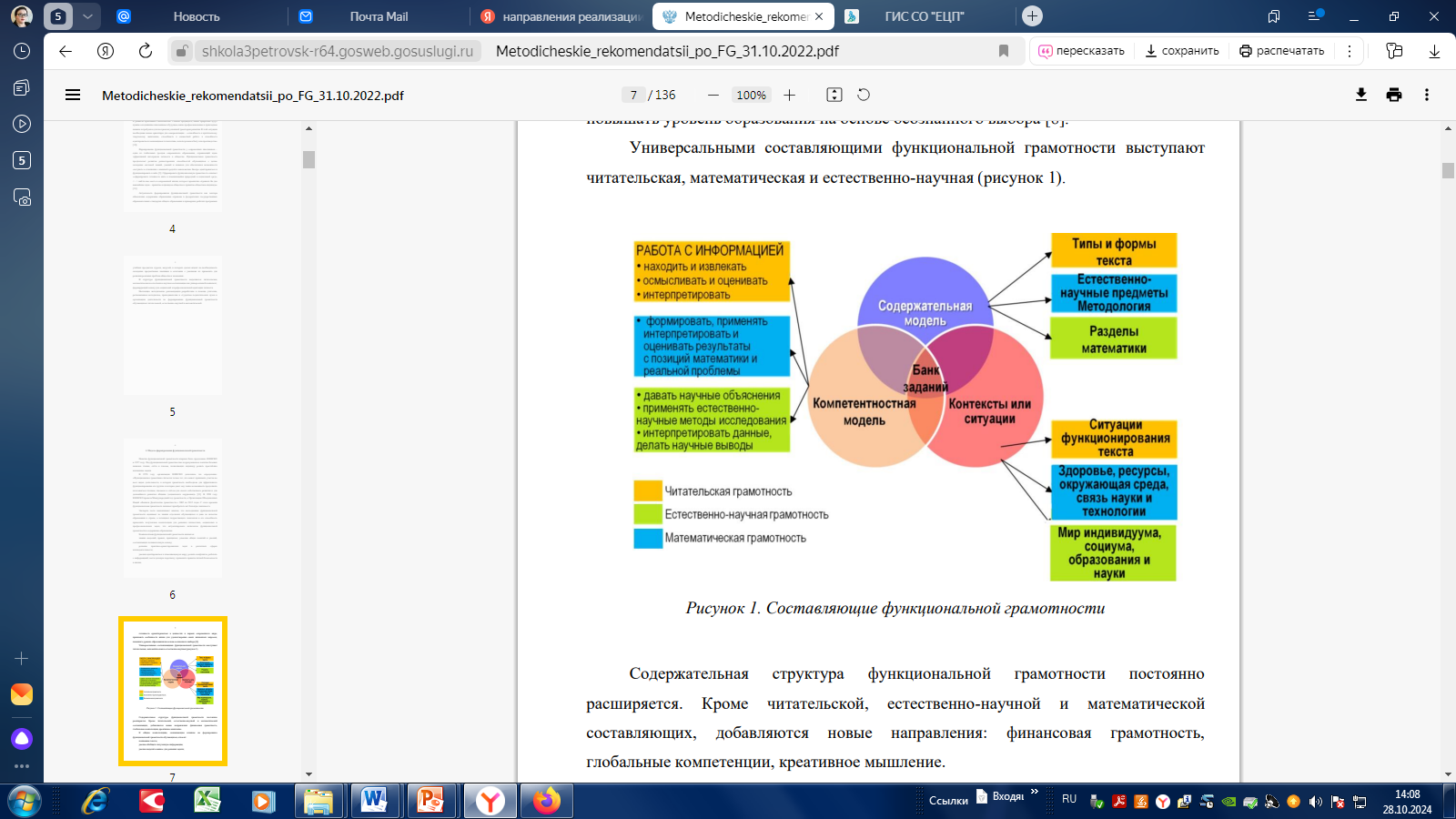 Переориентация проявляется в следующих аспектах:
изменение образовательной парадигмы – компетентностный подход;
содержание обучения – комплексное (междисциплинарное) изучение проблем, включая жизненные ситуации;
характер обучения и взаимодействия участников образовательного процесса – сотрудничество, деятельностный подход;
доминирующий компонент организации образовательного процесса – практико-ориентированная, исследовательская и проектная деятельности, основанные на творчестве обучающихся, проявлении самостоятельности и активности.
В современной образовательной практике задания по функциональной
грамотности используются чаще всего фрагментарно, что и актуализирует задачу
включения таких заданий в образовательный процесс современной российской школы
Характер контроля – комплексная оценка образовательных результатов по трём группам 
(личностные, предметные, метапредметные).
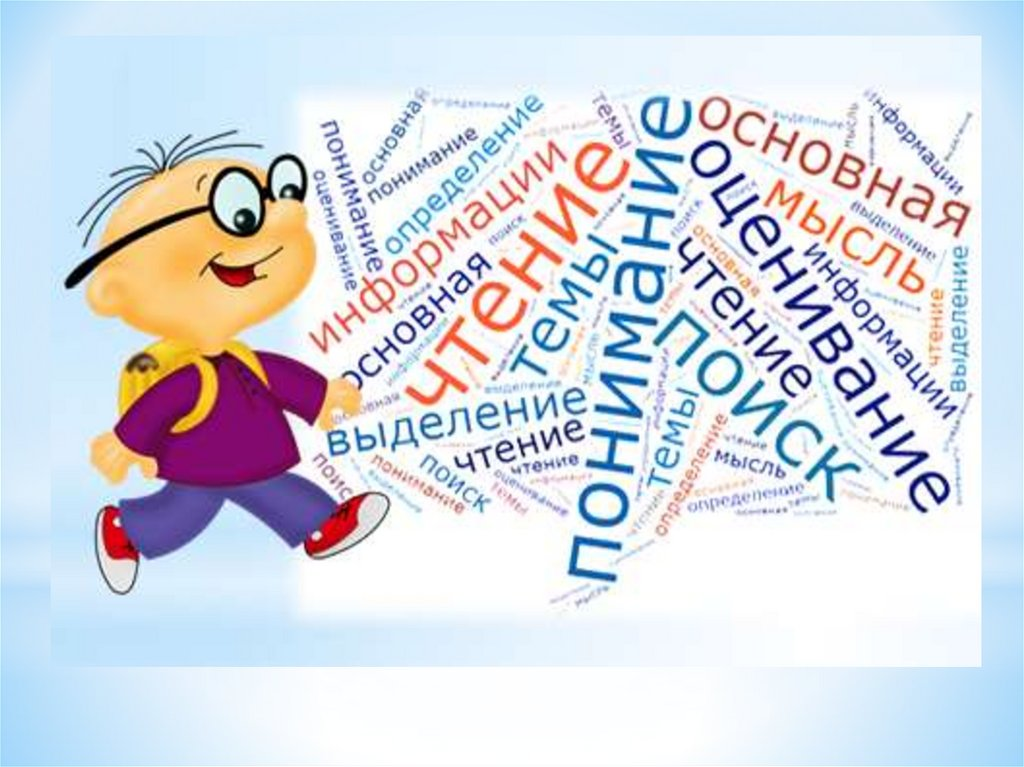 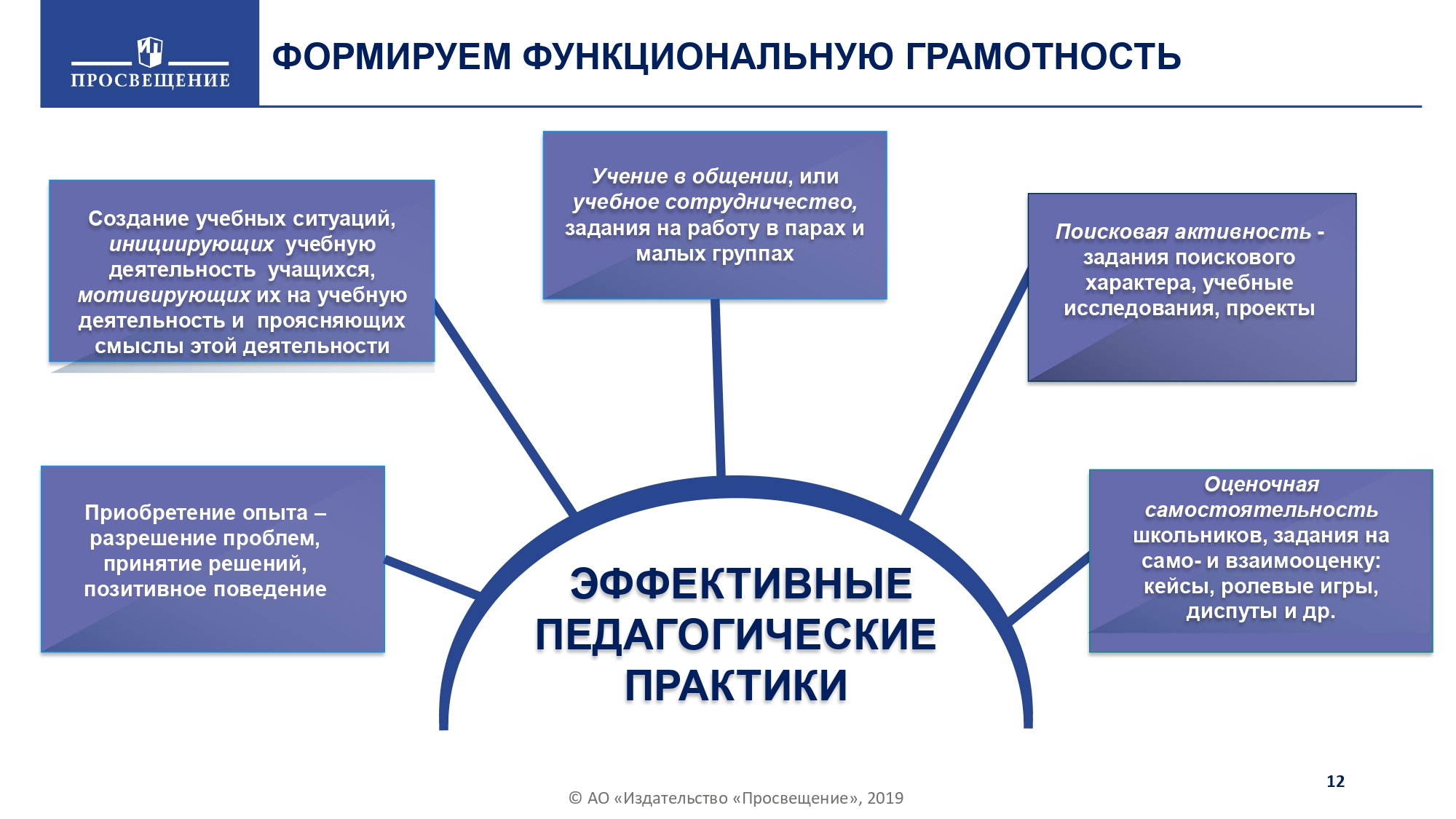 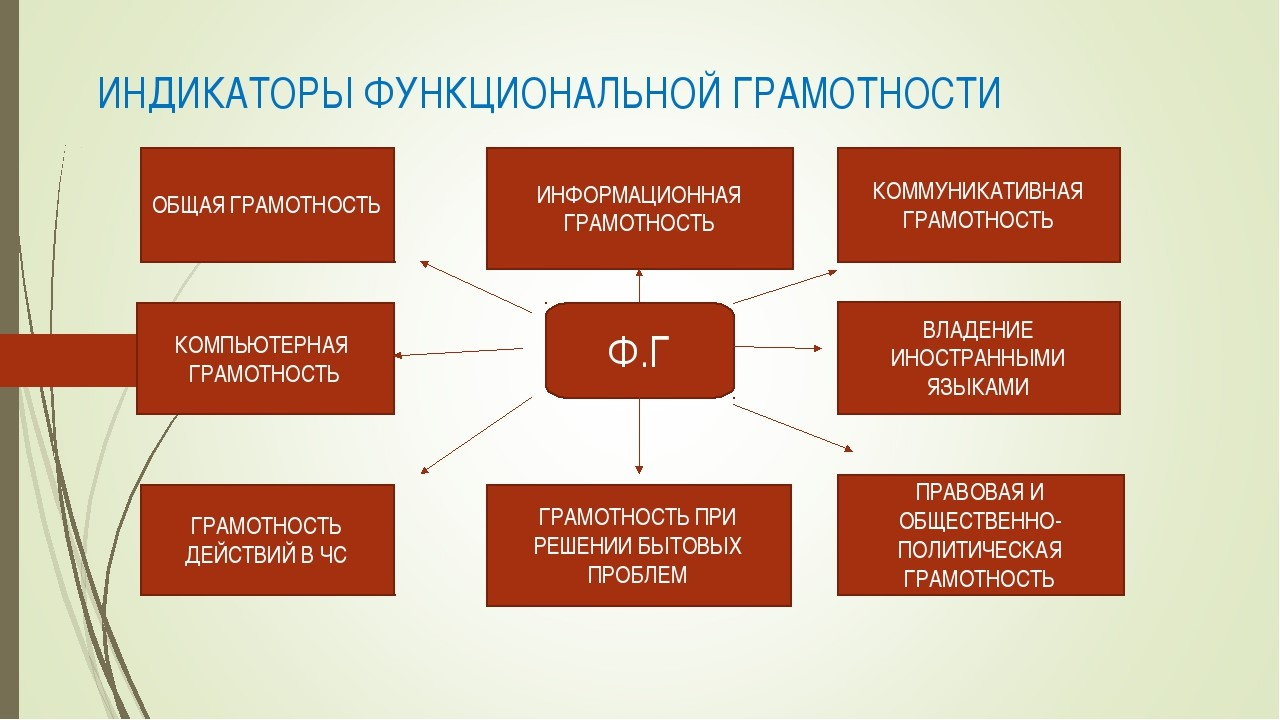 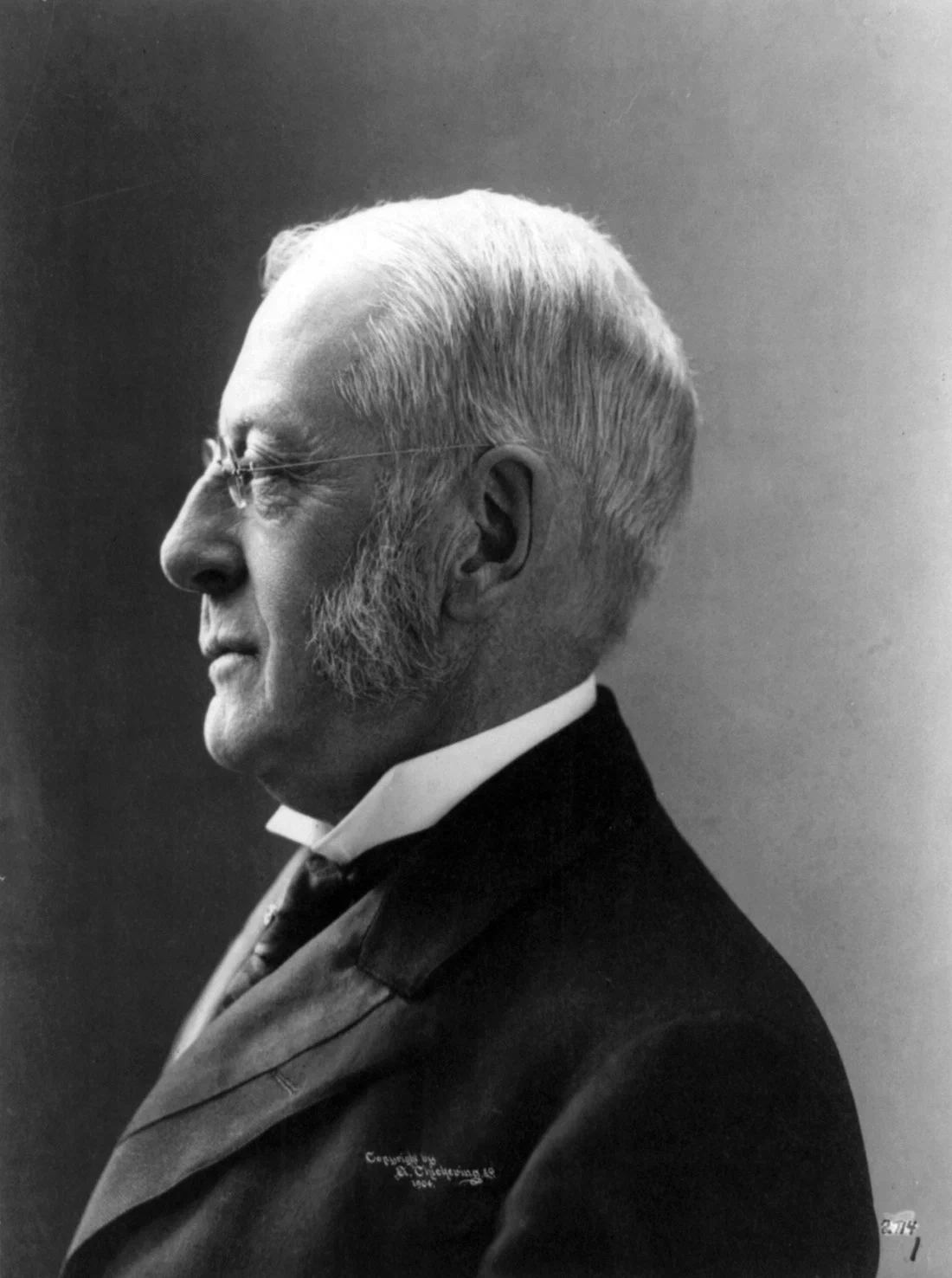 Хорошее прошлое положительно опасно,  если делает нас удовлетворенными настоящим  и, следовательно, не готовыми к будущему.
Чарльз Уильям Элиот.
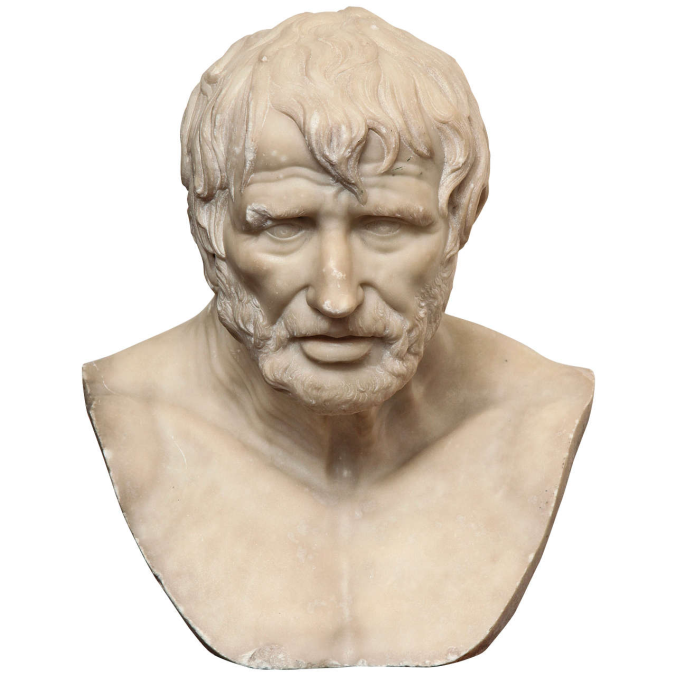 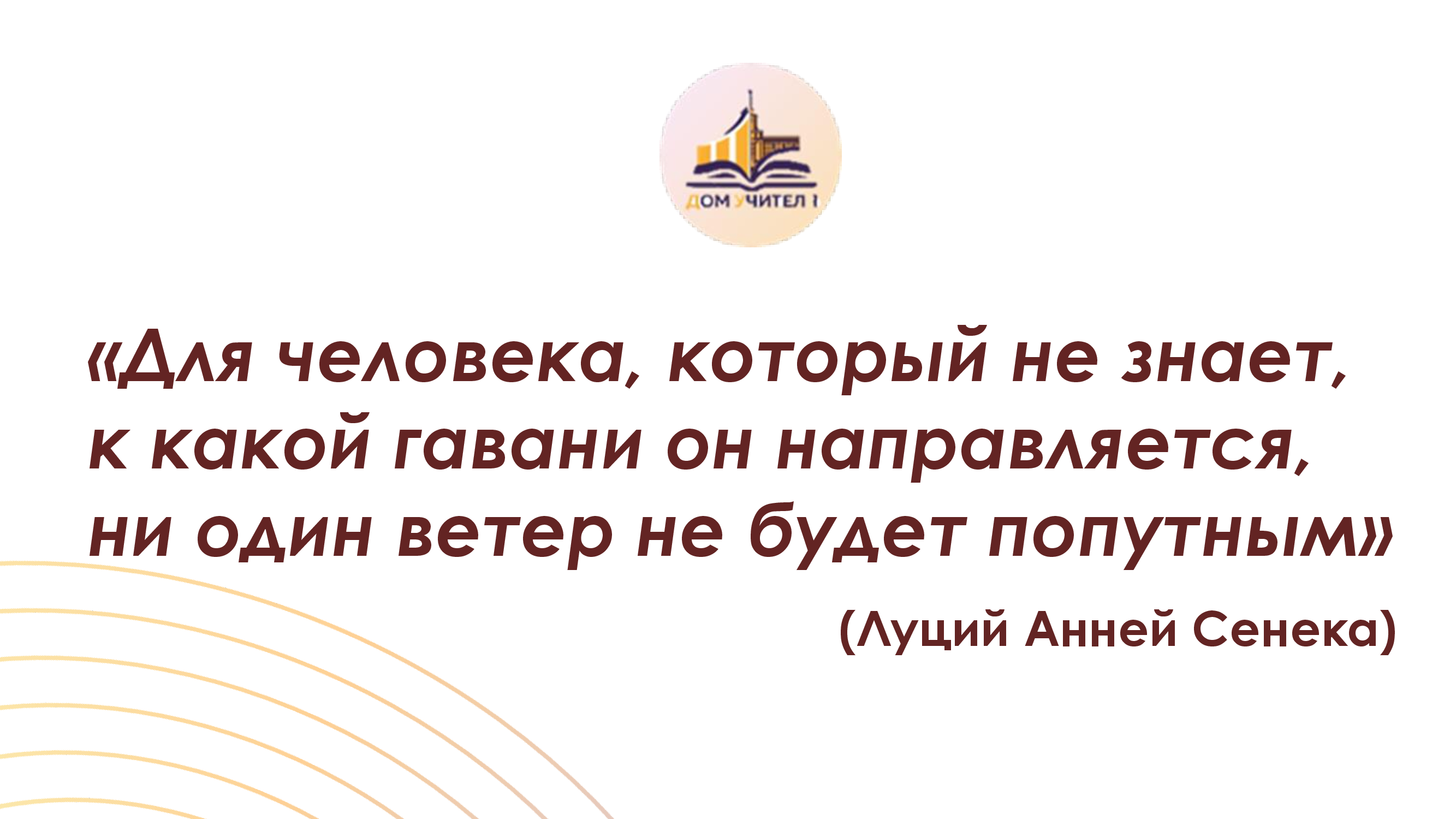 Реализация программы   «Функциональная    грамотность в «МАОУ «СОШ № 12» в течение 4 лет
Методическая тема школы
Повышение профессиональной компетентности учителя, как средства формирования качественного образования и функциональной грамотности школьников.
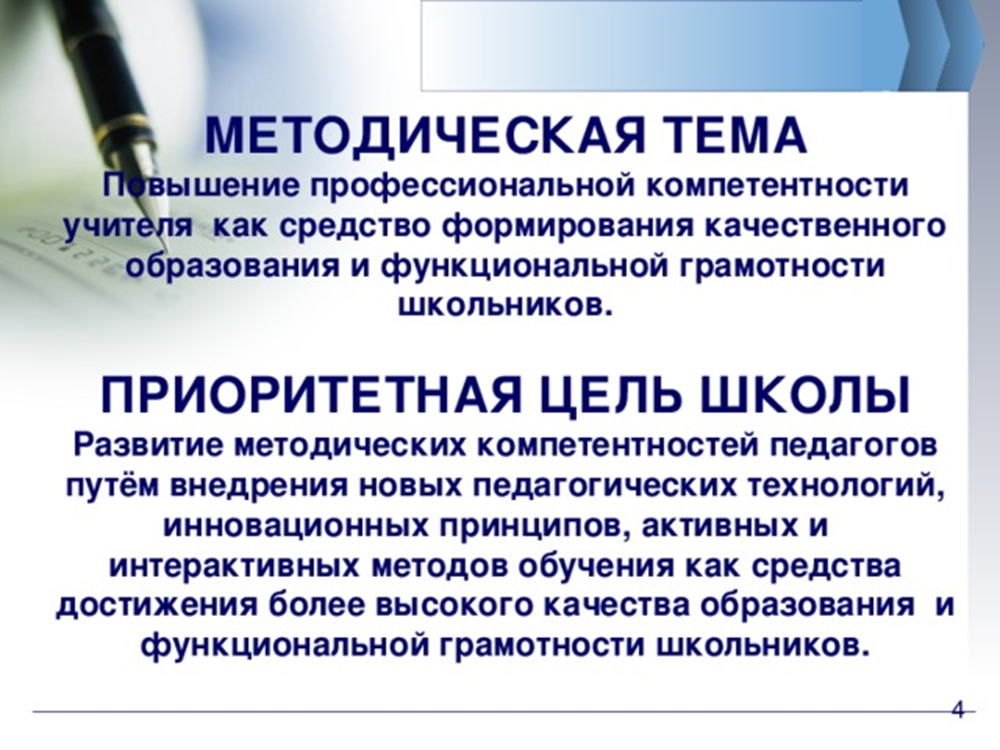 План мероприятий по формированию функциональной грамотности обучающихся  в МАОУ «СОШ №12»
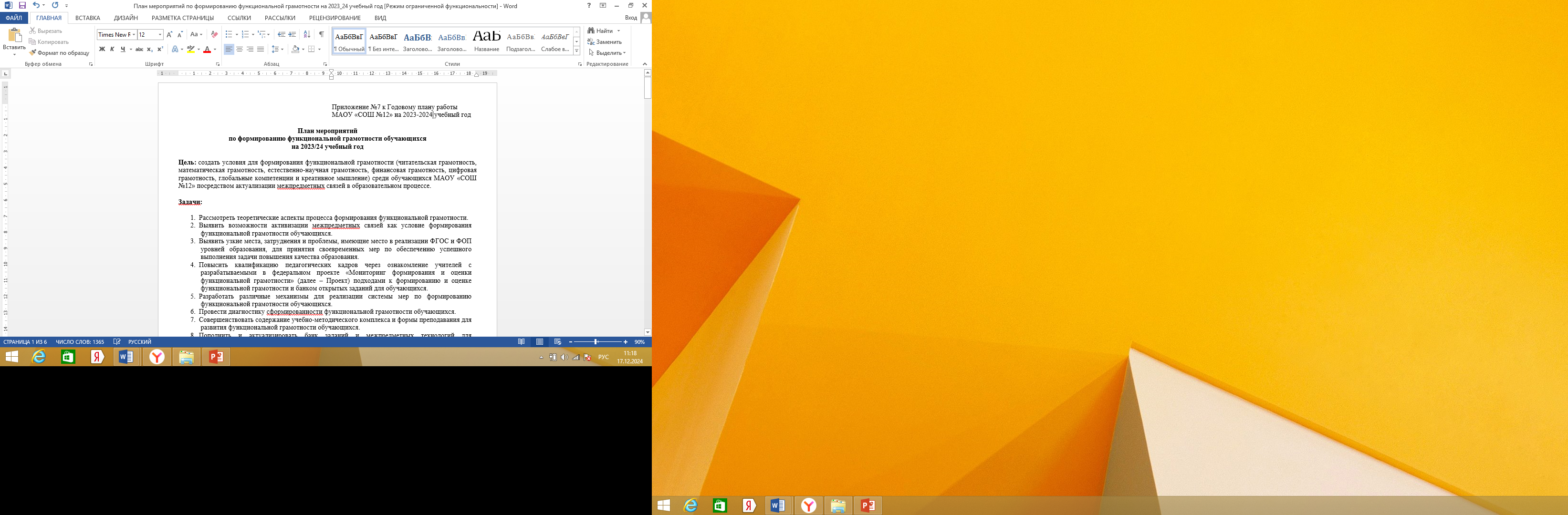 Диагностические работы в рамках регионального  мониторинга по функциональной грамотности
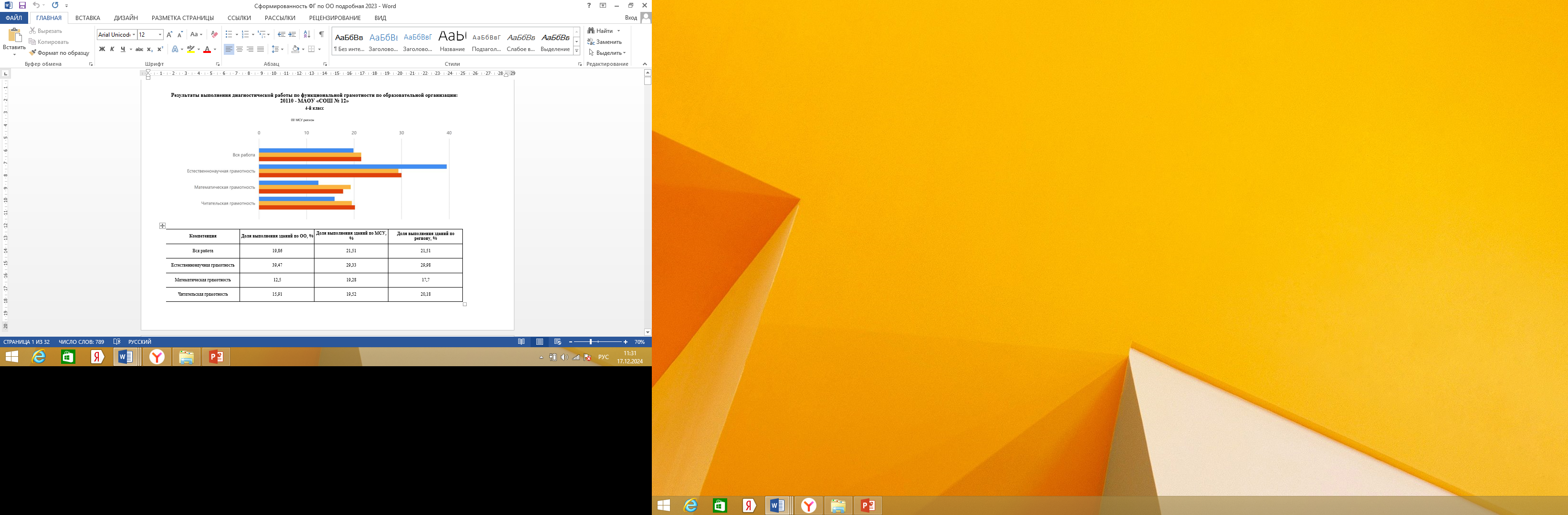 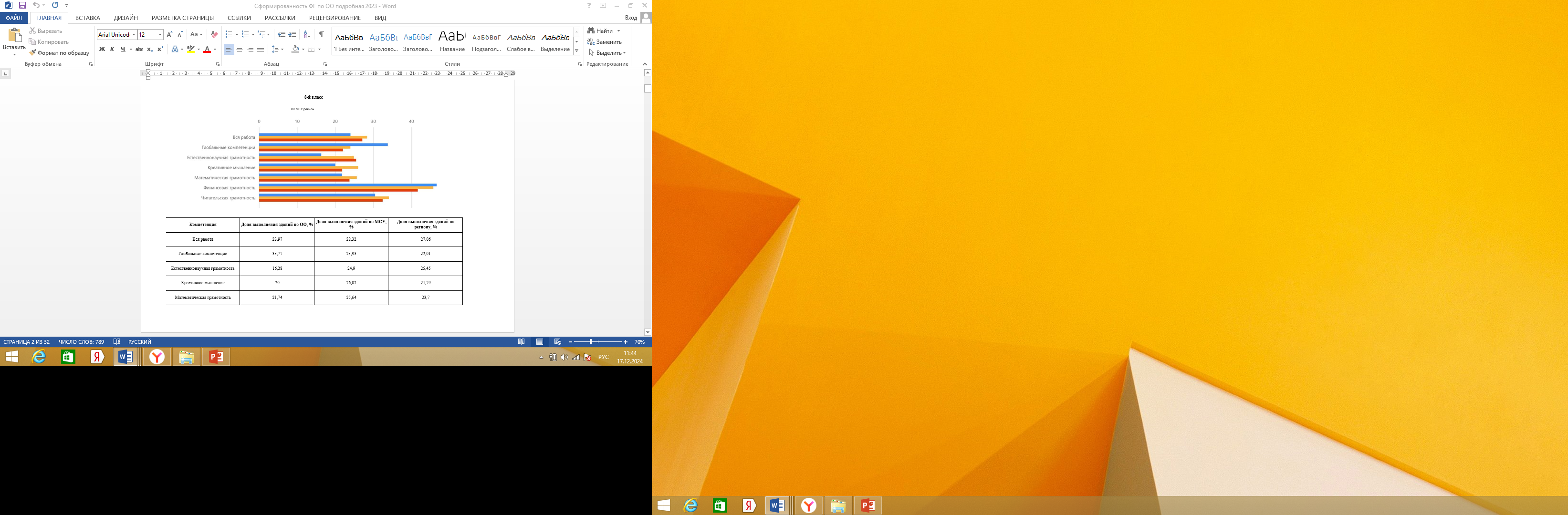 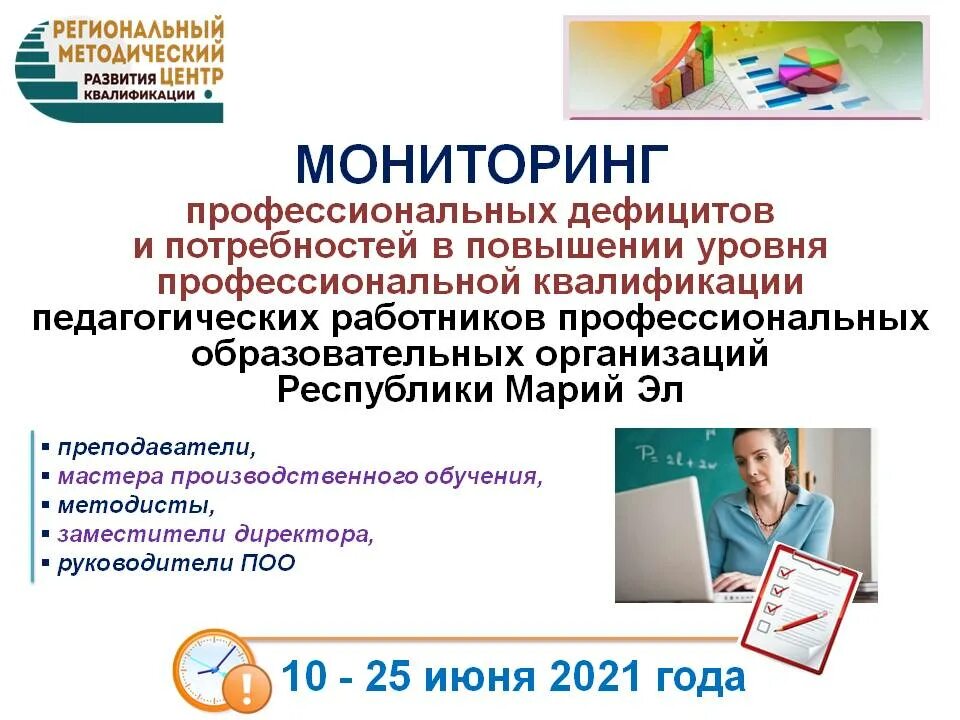 Мониторинг профессиональных дефицитов и потребностей в повышении уровня профессиональной квалификации педагогических работников образовательной организации
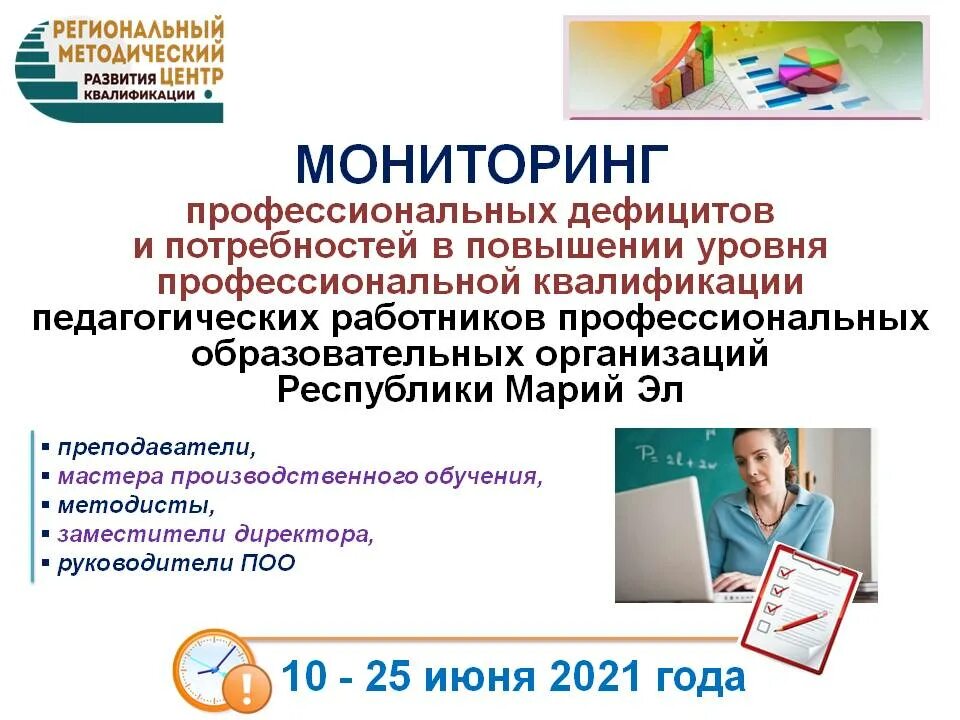 Цель: фиксация уровня работы учителей и сформированности педагогических компетенций, 
что позволяет делать прогнозы и принимать дальнейшие решения в том числе по  ликвидации профессиональных дефицитов
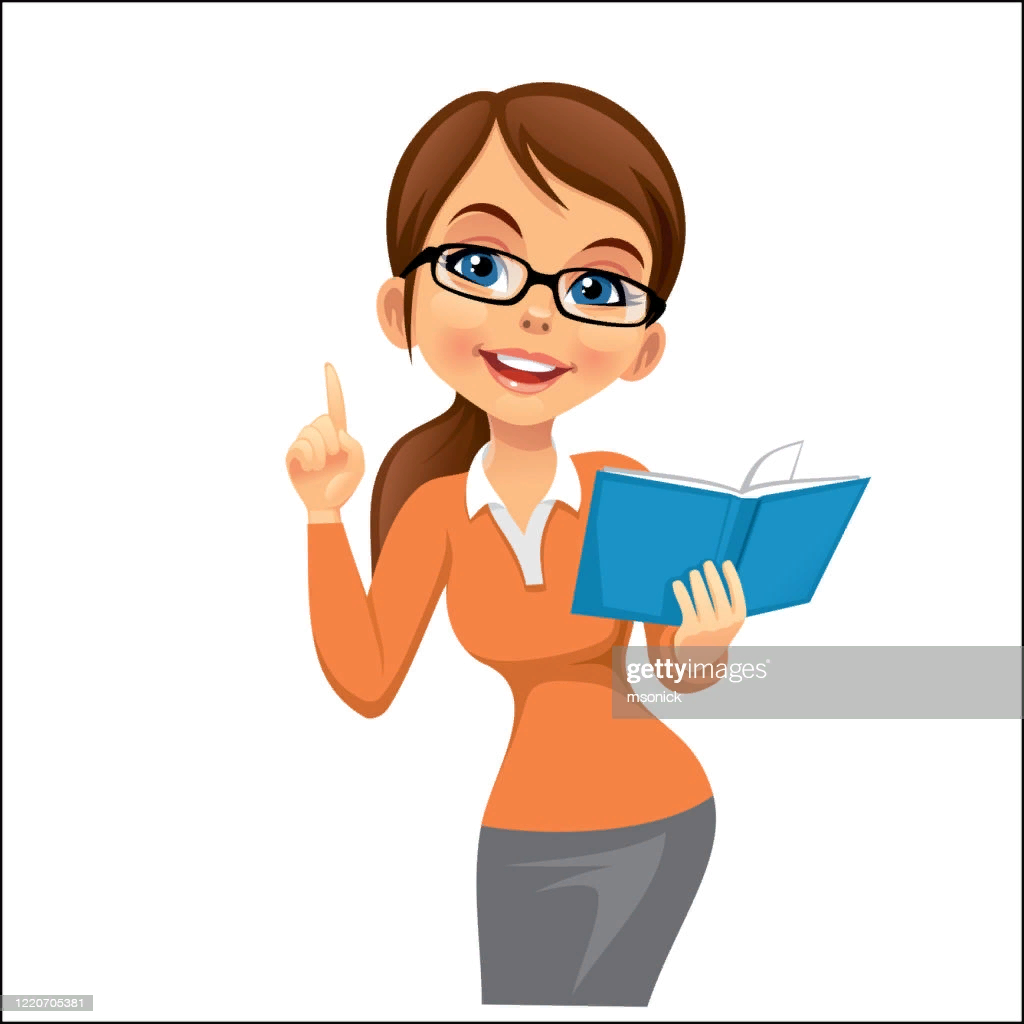 РЕЗУЛЬТАТЫ ДИАГНОСТИКИ УСПЕШНОСТИ УЧИТЕЛЯ
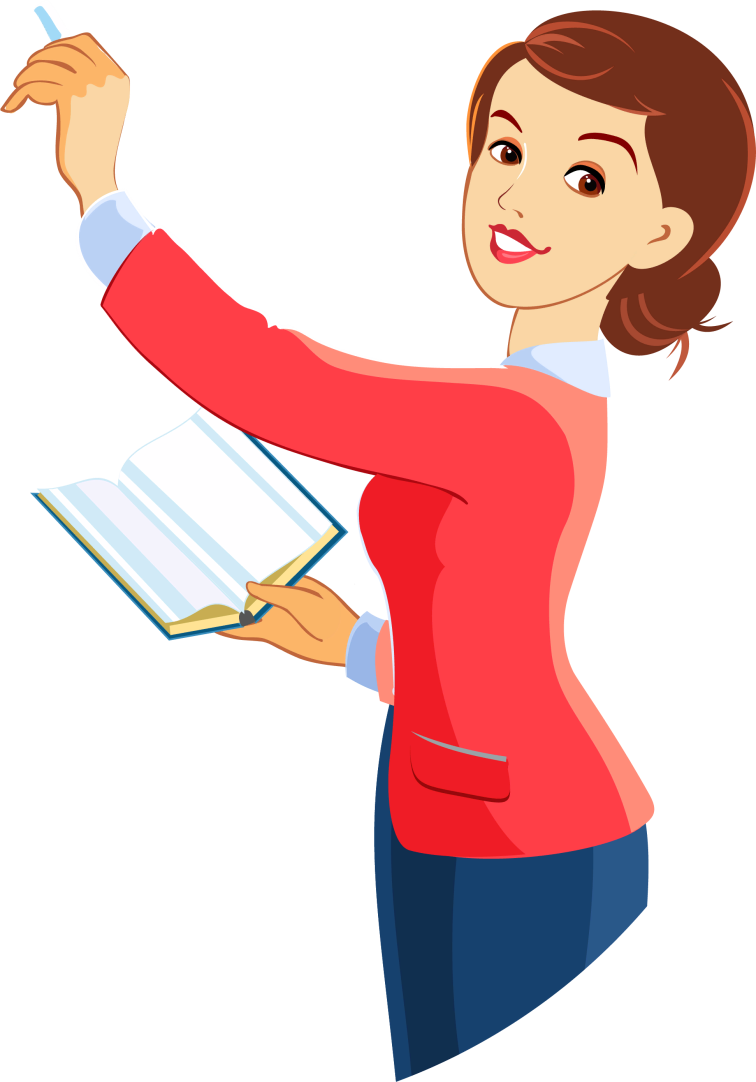 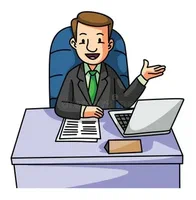 1. Планирование работы
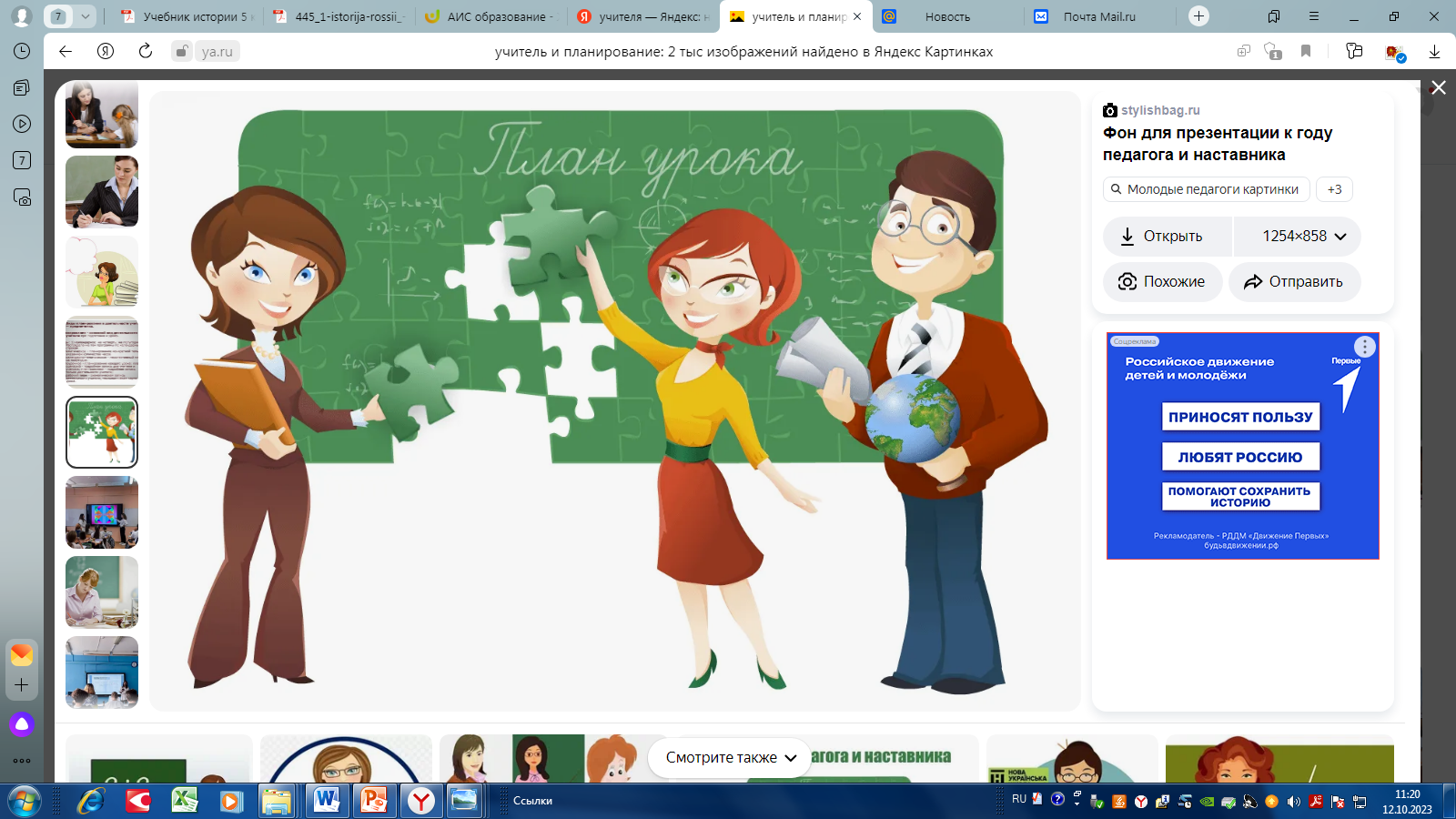 2. Организация деятельности
Использование разнообразных форм
работы на уроке
Овладение содержанием новых программ
и учебников
Обеспечение внимательной и активной
работы, учащихся на протяжении всего   
урока
Использование методов проблемного
обучения
Формирование навыков учебного труда
Использование межпредметных связей,
разработка интегрированных уроков
Организация внеклассной работы по
предмету
Использование разнообразных форм и
методов воспитательной работы
Нестандартные формы обучения
Дифференцированное обучение
учащихся
Обратная связь с учащимися на уроке
Новые технологии преподавания
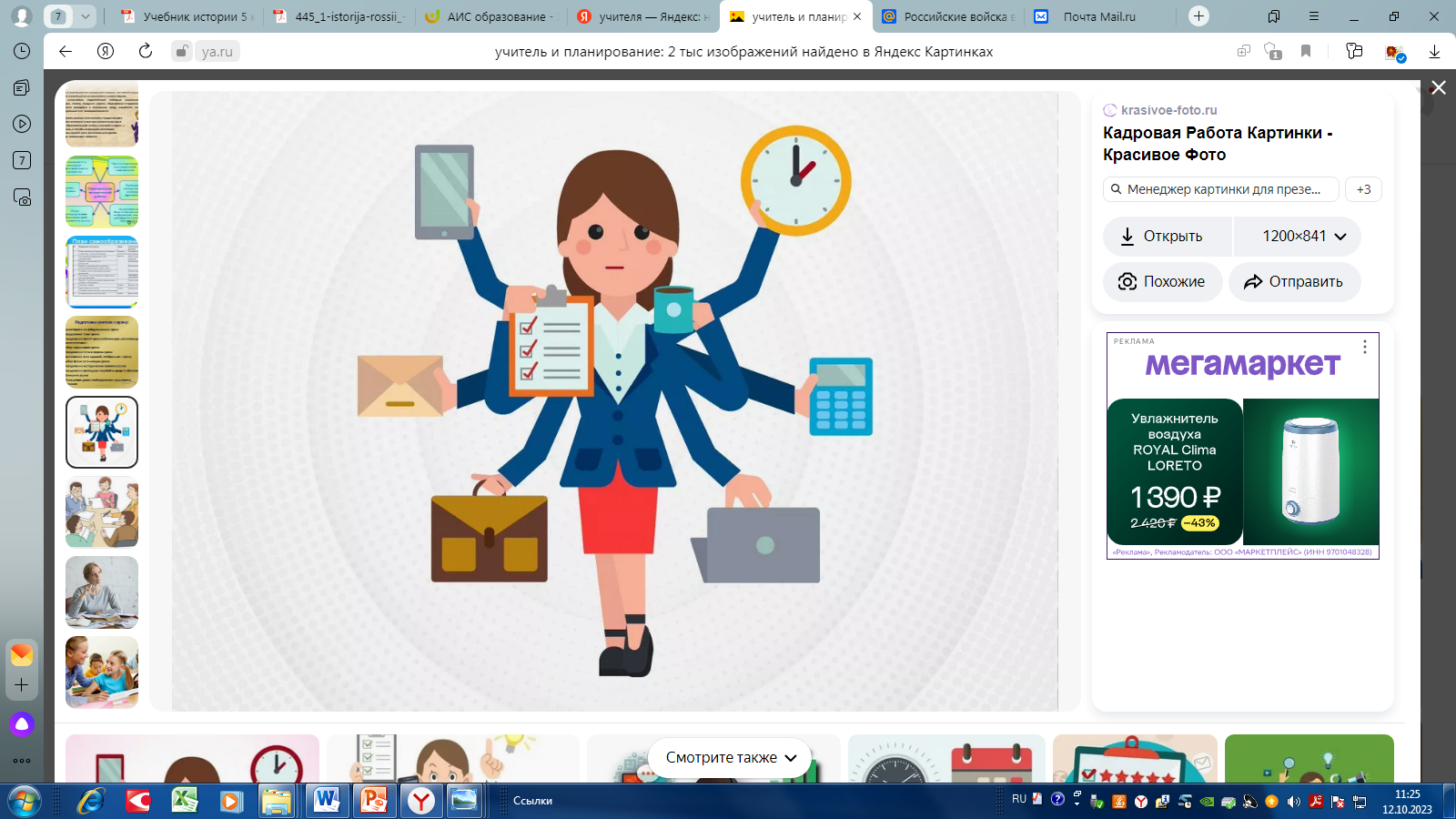 3. Контроль за деятельностью обучающихся
Организация и проведение зачётов
Учёт и оценивание знаний, умений,
навыков школьников
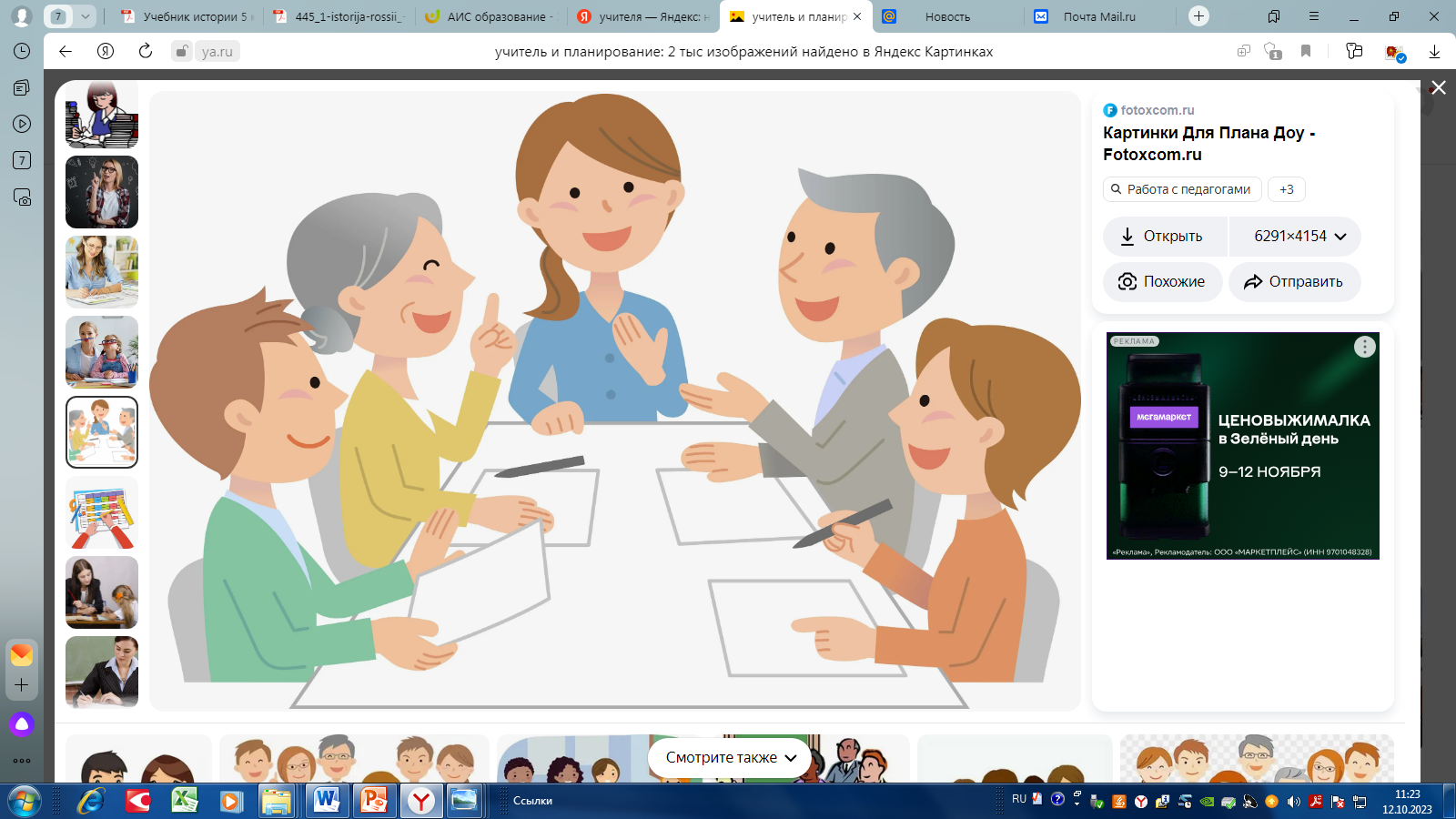 4. Педагогика сотрудничества
Опора на ученическое самоуправление
Психолого-педагогическое изучение
личности школьника
Демократический стиль общения
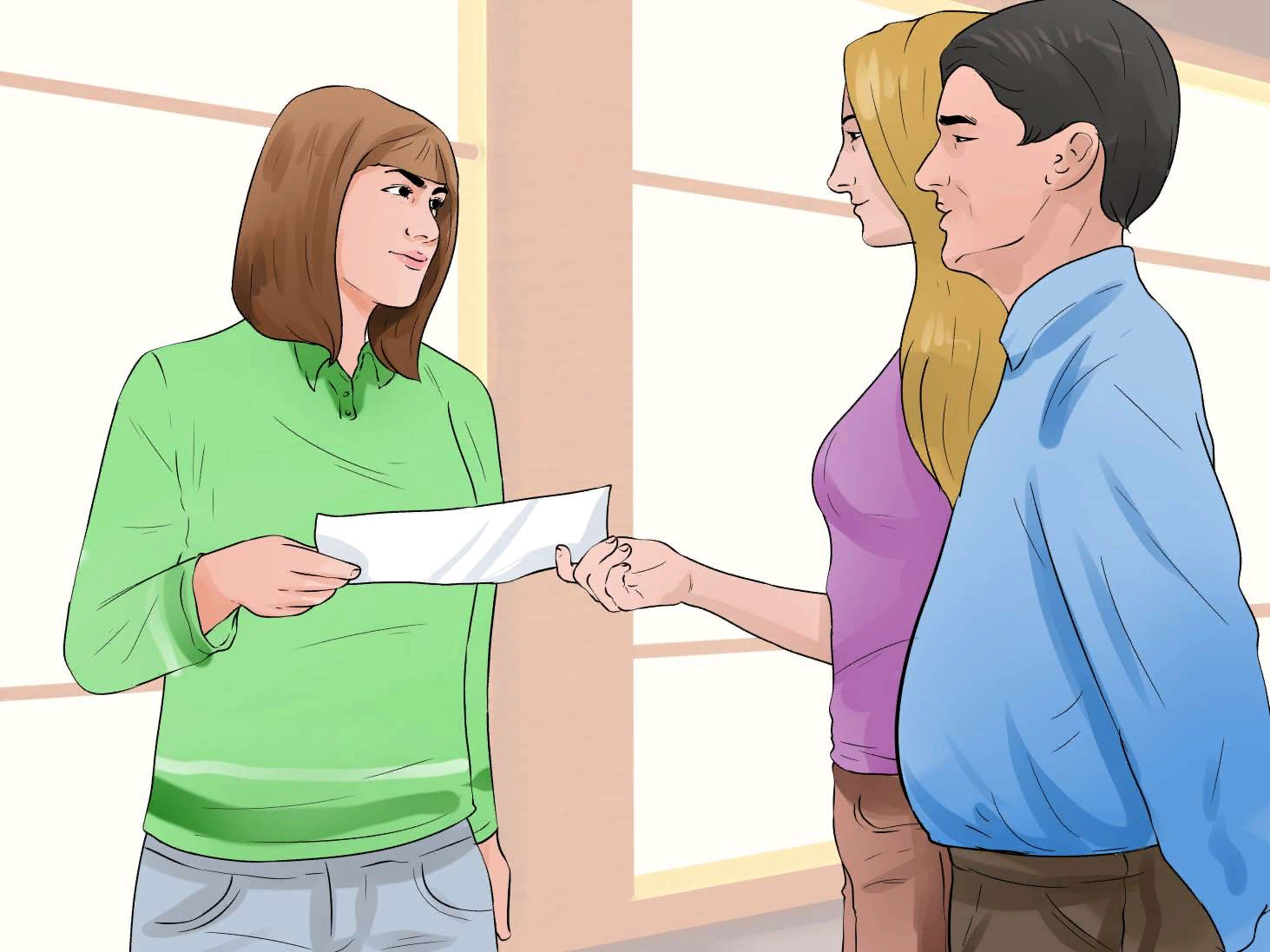 5. Работа с родителями
Обеспечение единства действий учителей
и родителей
Выявление типичных причин
неуспешности учащихся
Организация и проведение родительских
собраний
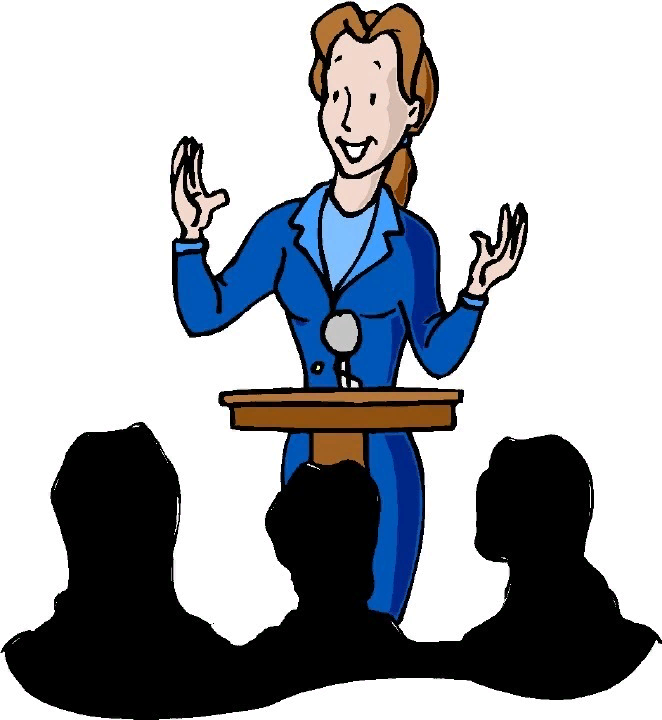 6. Обобщение и использование передового педагогического опыта
Использование передового
педагогического опыта в своей практике
Организация системной работы по ликвидации профессиональных дефицитов
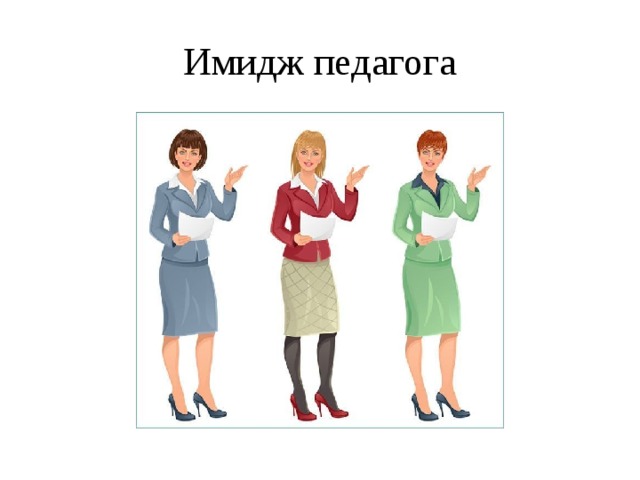 Организация и прохождение курсовой подготовки всего педагогического коллектива на базе ИМЦ «Екатеринбургский Дом Учителя» по теме «Проектирование метапредметного урока в контексте реализации ФГОС ООО и освоения ФОП ООО» в объёме 36 часов.

Организация единого методического дня и проведение совместно с ИМЦ «Екатеринбургский Дом Учителя» семинара «Современный урок (формы, методы и приёмы)».
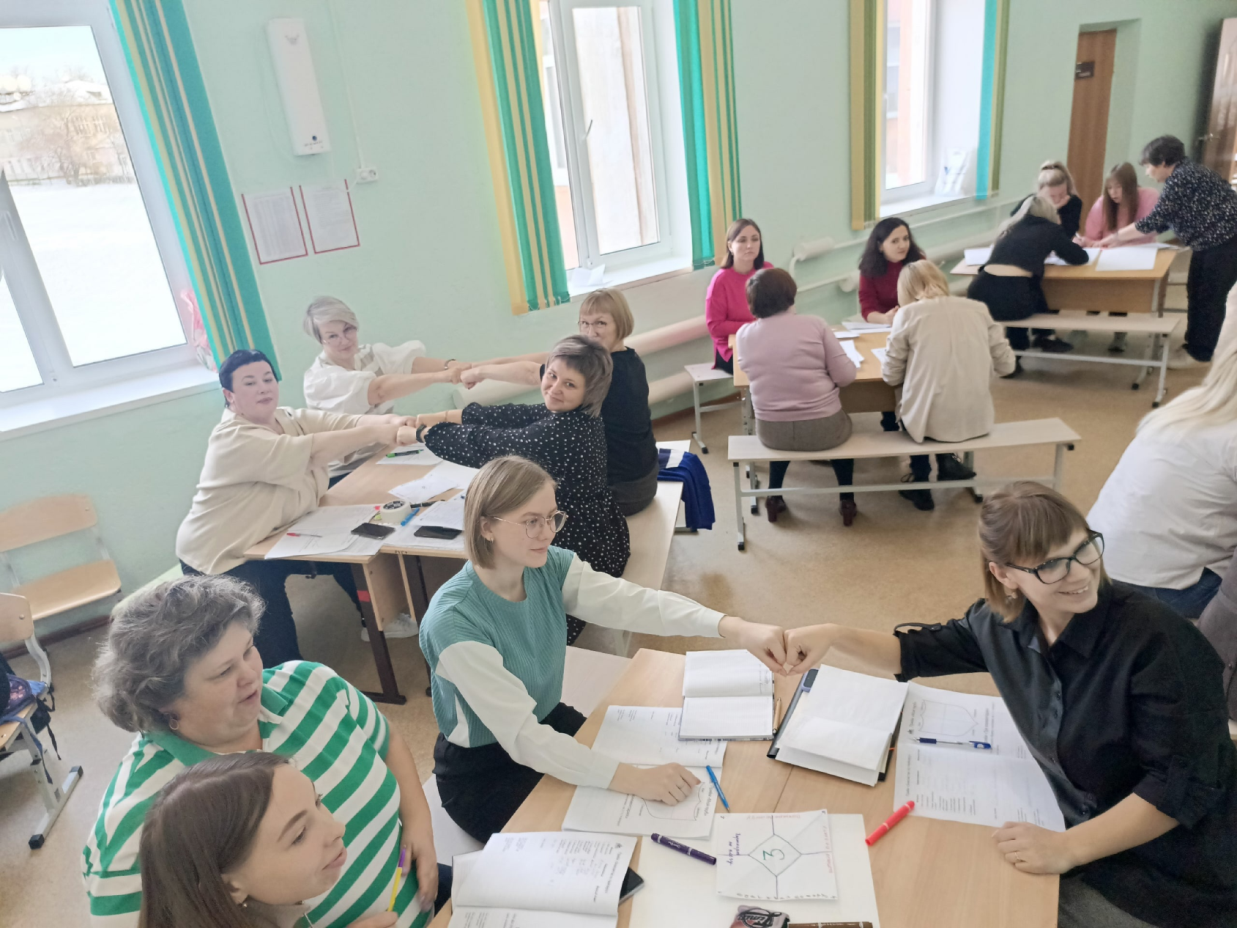 3. Просмотр вебинаров по функциональной грамотности
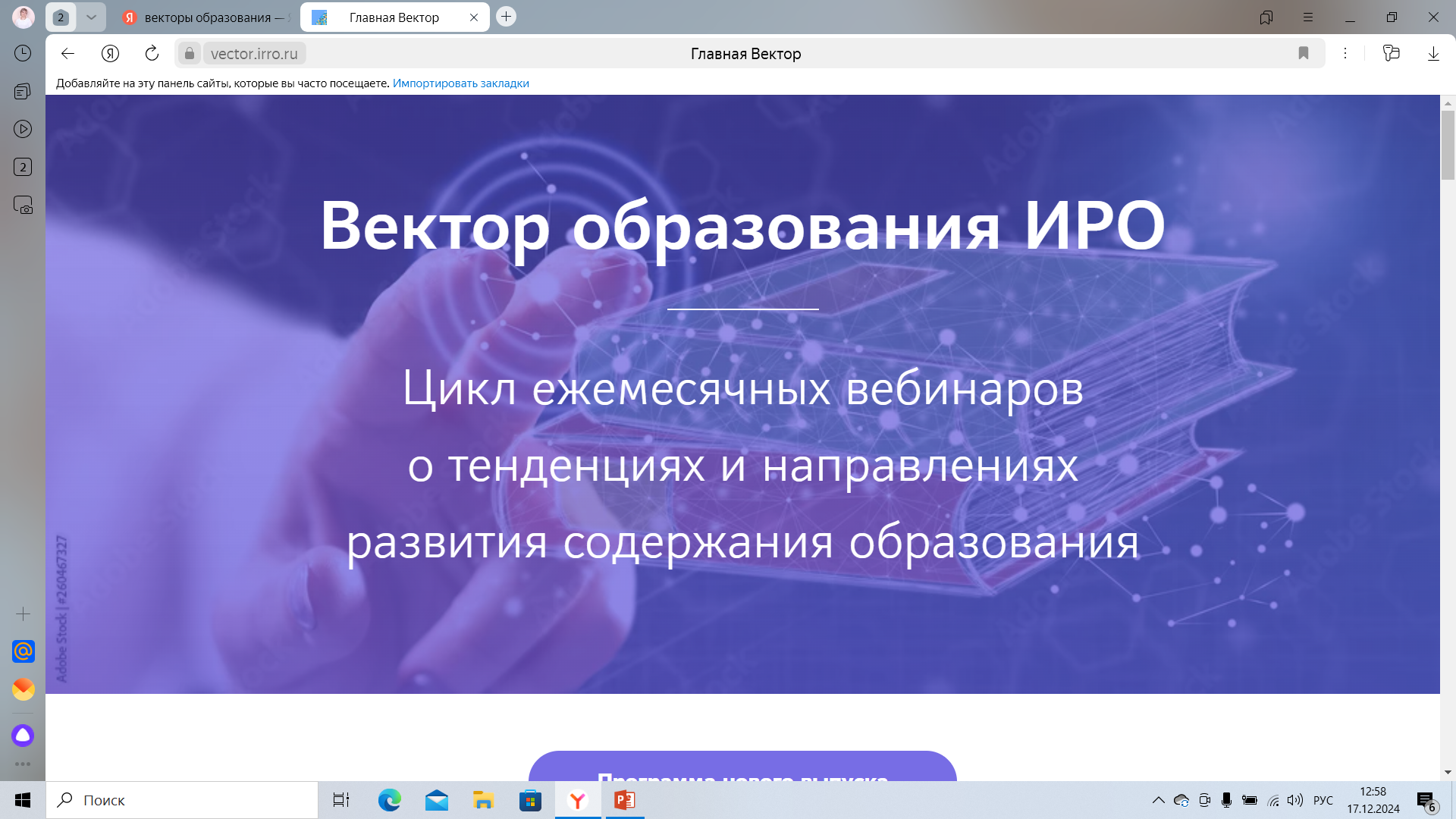 Приоритетная задача вебинара «Вектор образования ИРО» – информировать руководителей и педагогических работников образовательных организаций об актуальных тенденциях, направлениях и событиях в развитии системы образования Свердловской области.
Для формирования ФГ педагога
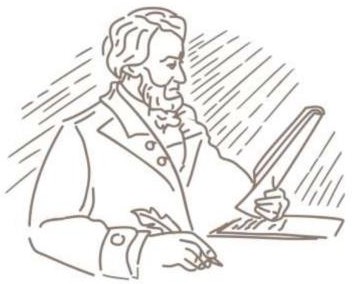 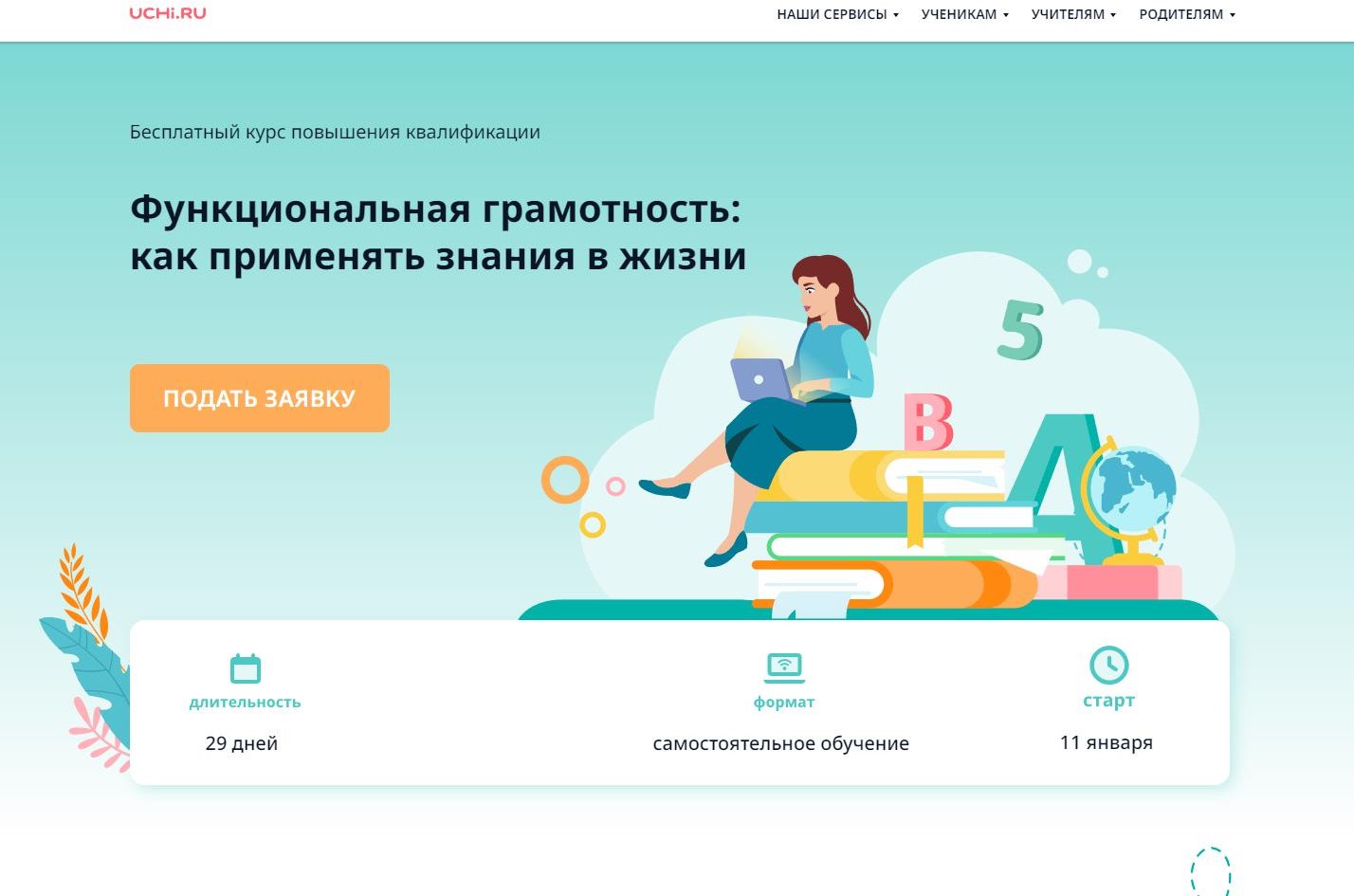 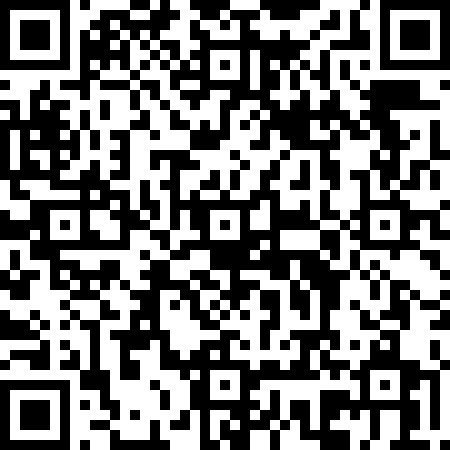 бесплатная курсовая подготовка по ФГ
4. Проведение серии методических совещаний и работа школьных методических объединений по формированию функциональной грамотности у обучающихся:

«Функциональная грамотность – дань моде или благо?
«Функциональная грамотность учителя – основа развития функциональной грамотности ученика».
«Формирование и развитие функциональной грамотности школьника как один из способов повышения качества обучения»
«Инструменты формирования функциональной грамотности обучающихся»
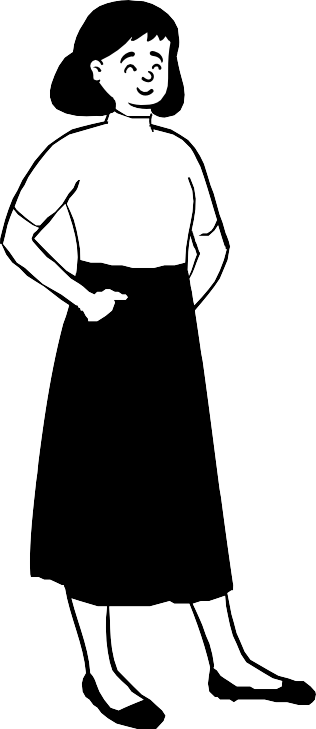 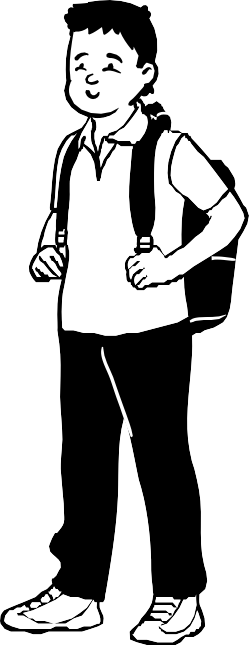 Функциональная грамотность учителя
Функциональная грамотность ученика
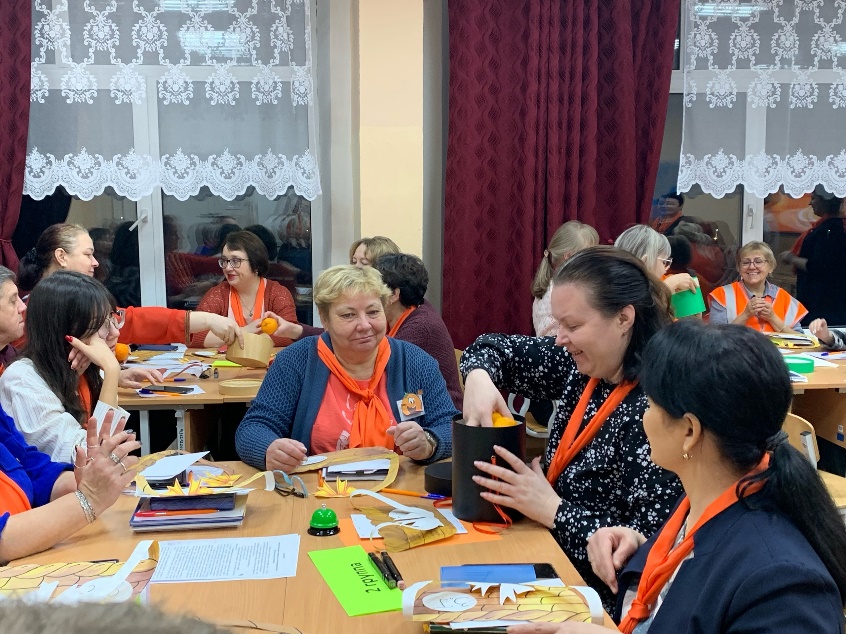 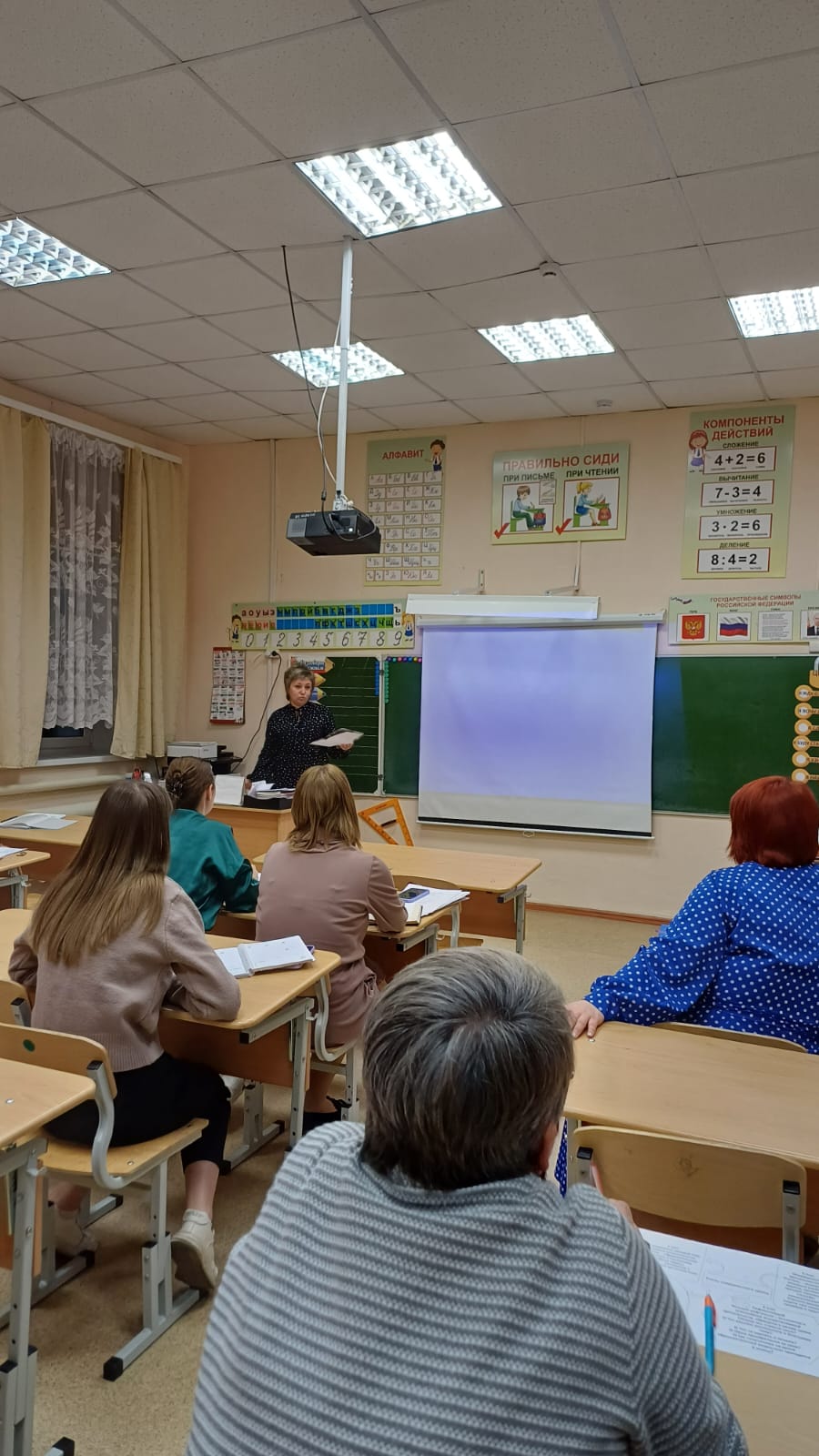 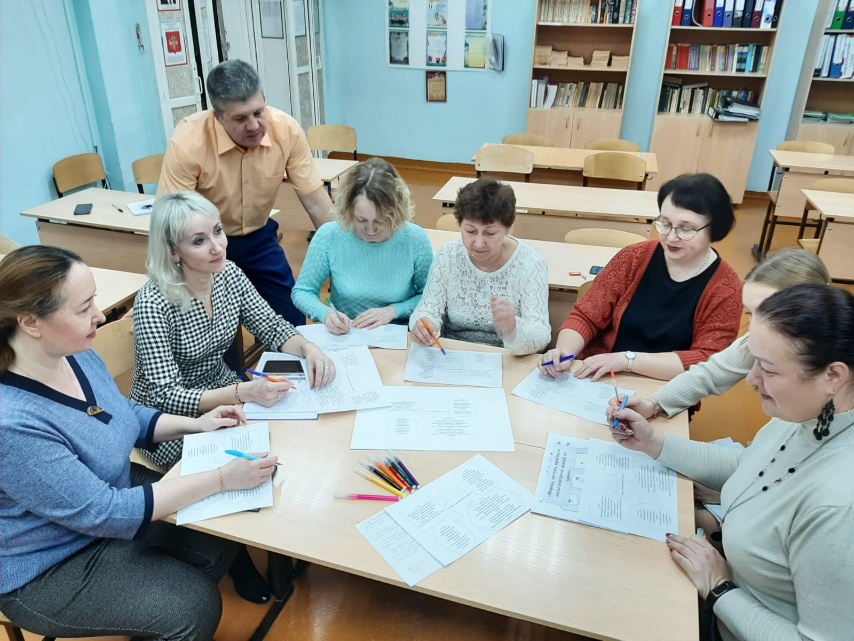 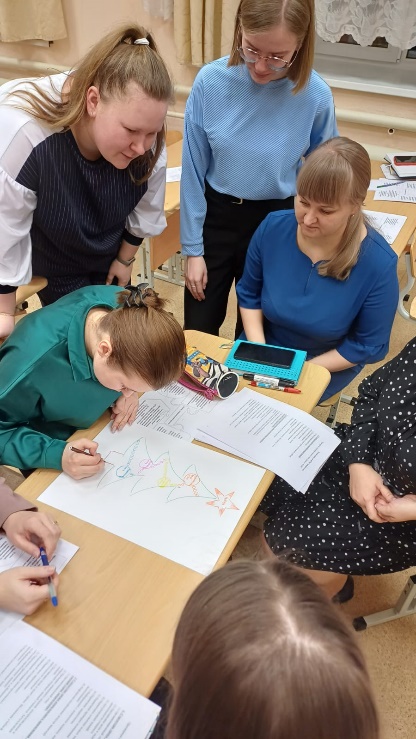 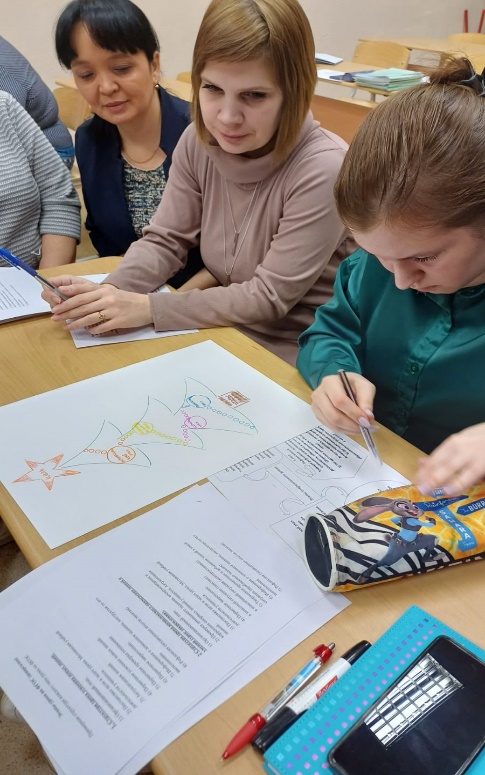 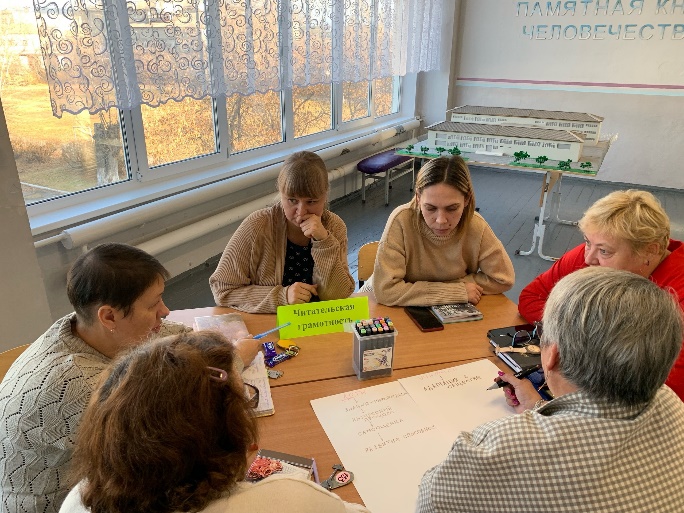 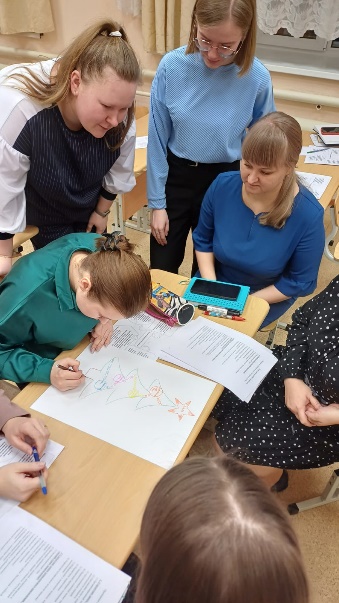 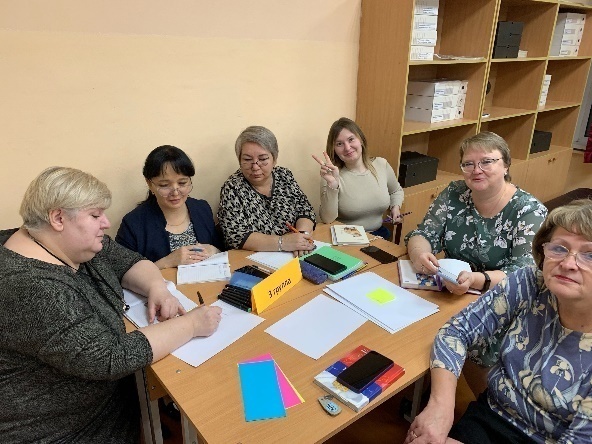 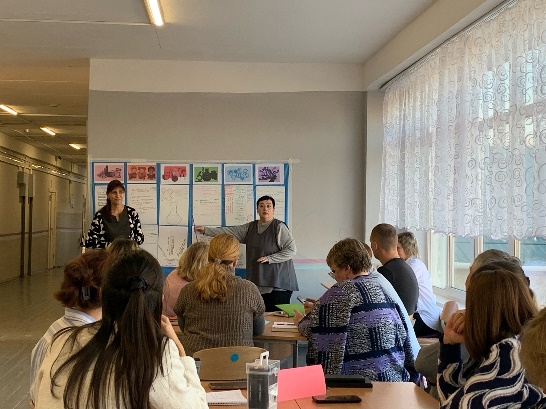 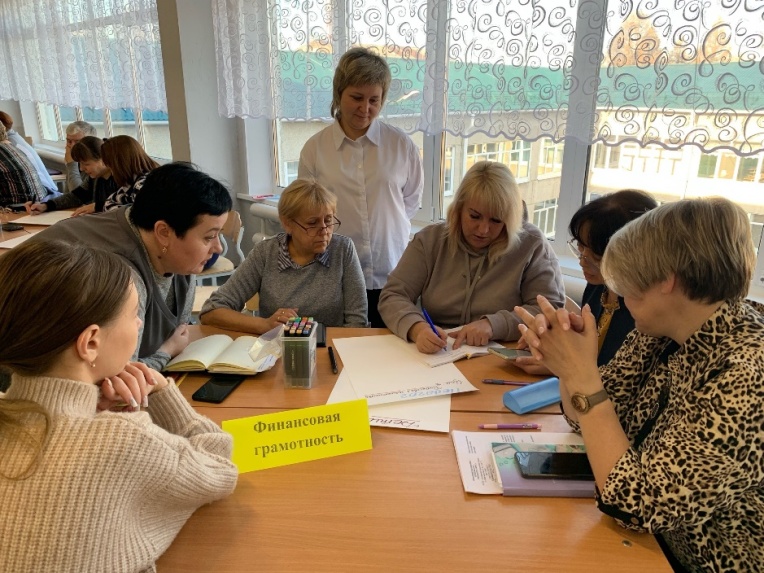 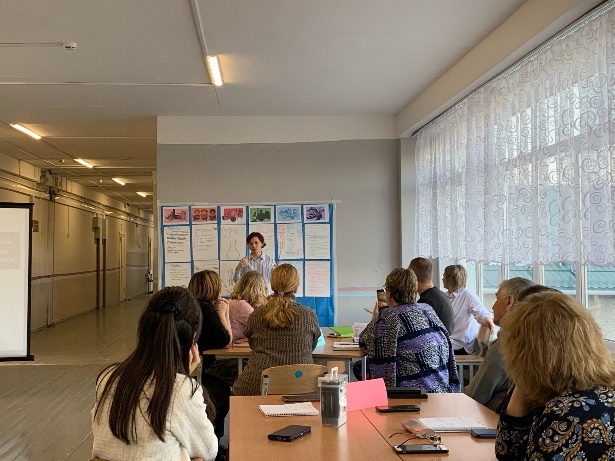 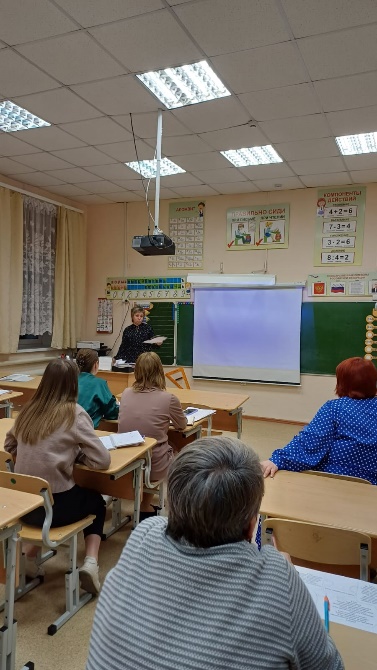 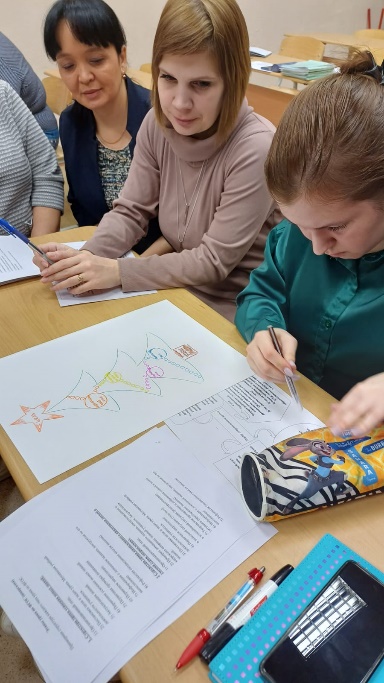 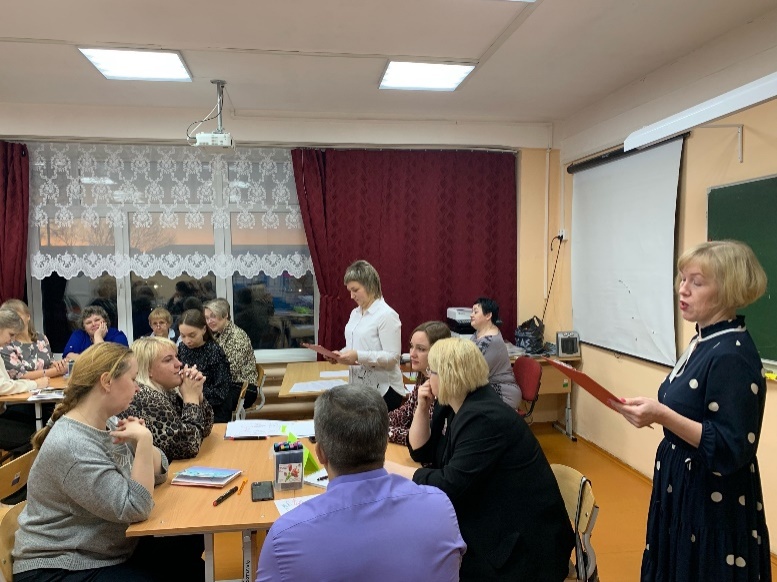 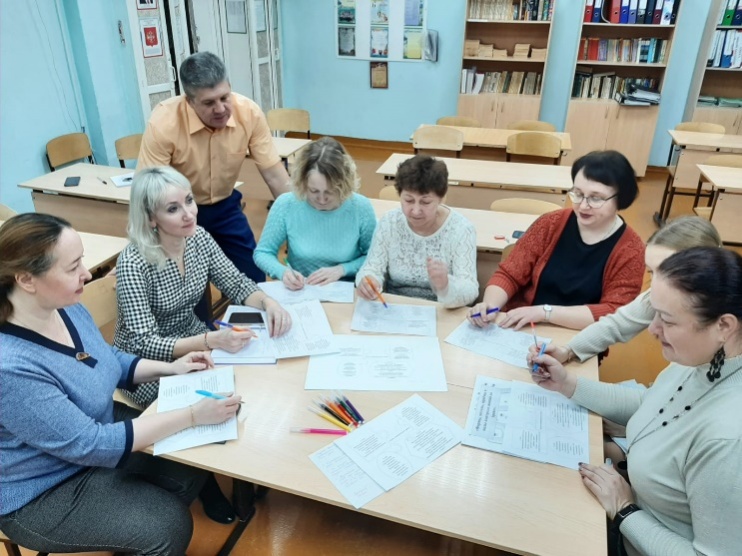 Для формирования ФГ обучающихся
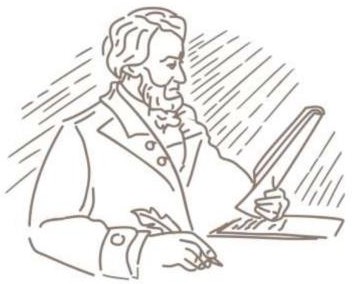 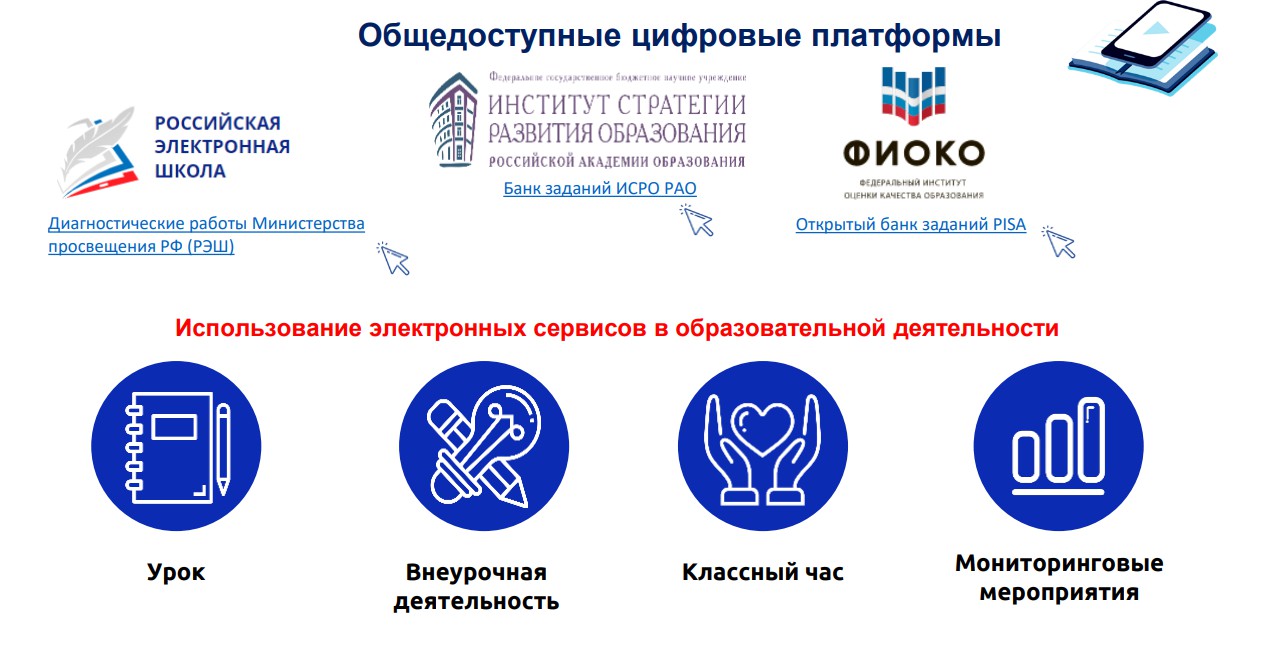 Для формирования ФГ обучающихся
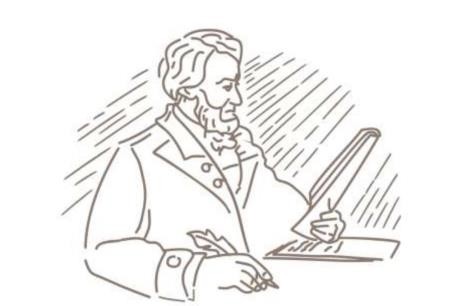 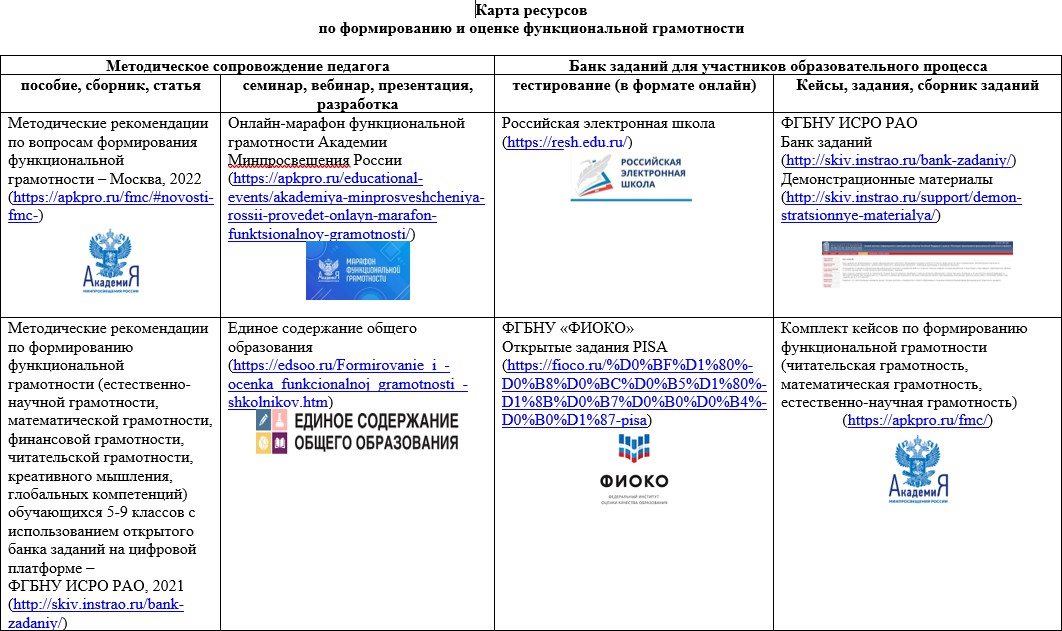 5. Разработка карты анализа уроков (прилагается в раздатке)
6. Проведение фестиваля открытых уроков (метапредметные уроки)
7. Проведение методического десанта (демонстрация фрагментов уроков и занятий по функциональной грамотности каждым педагогом в рамках своего школьного методического объединения)
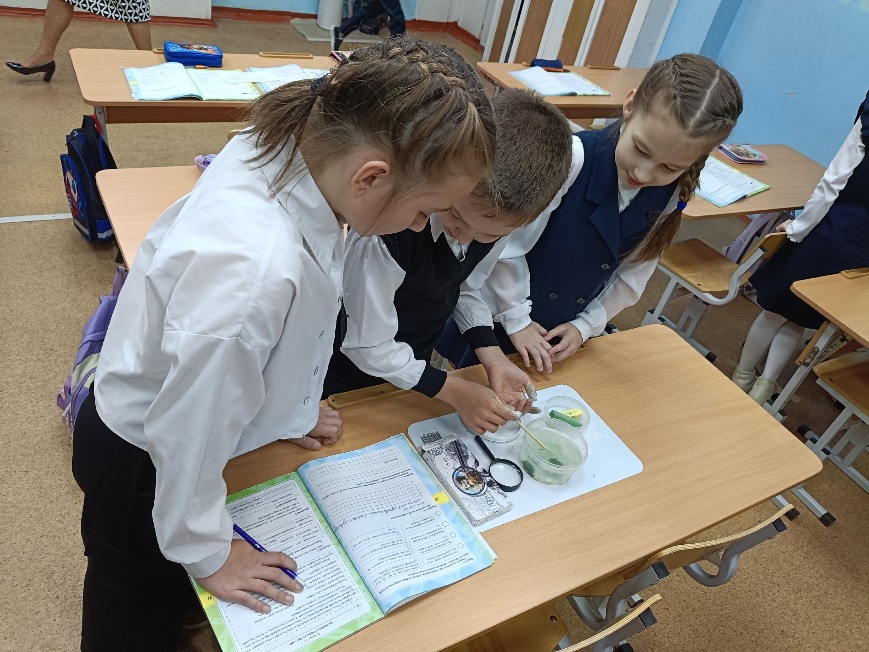 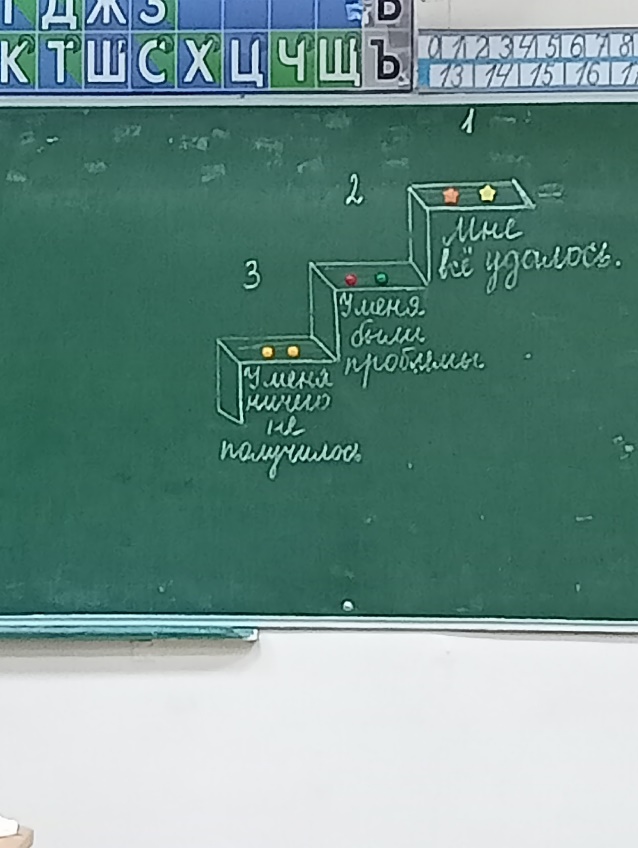 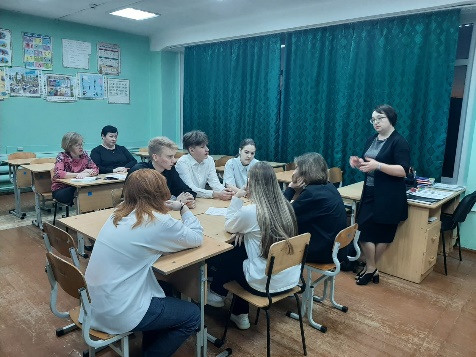 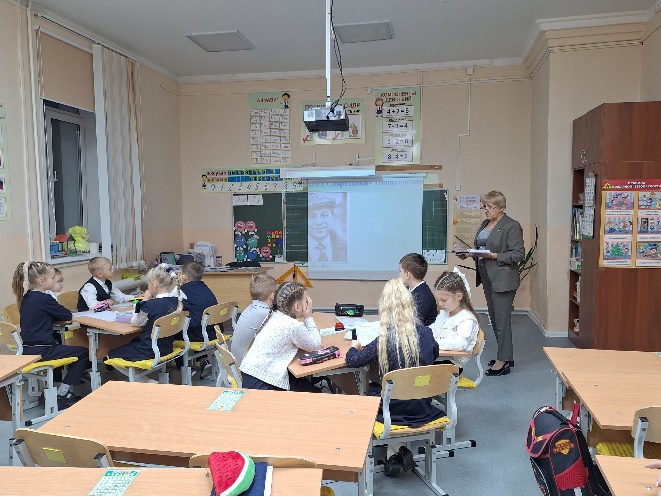 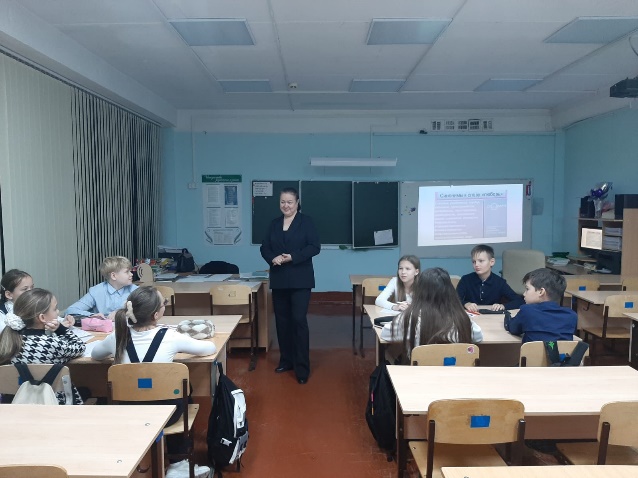 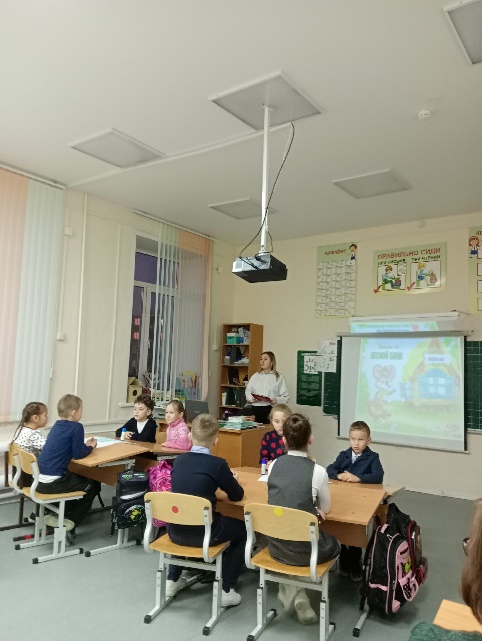 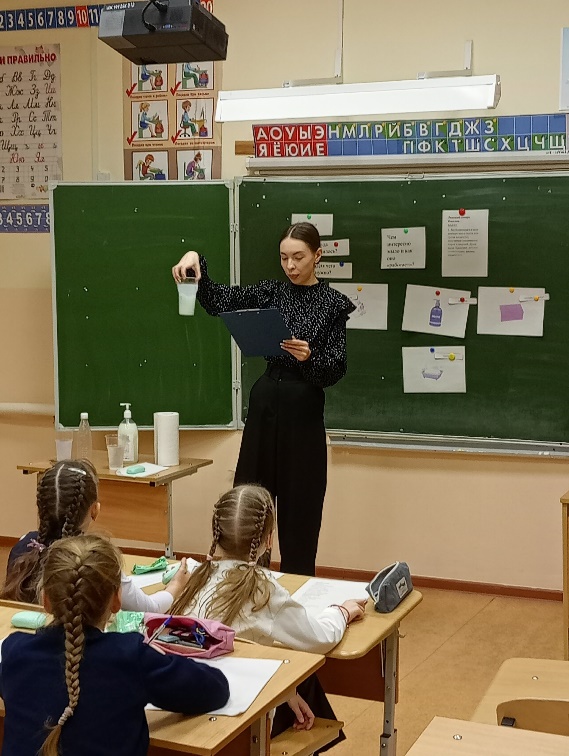 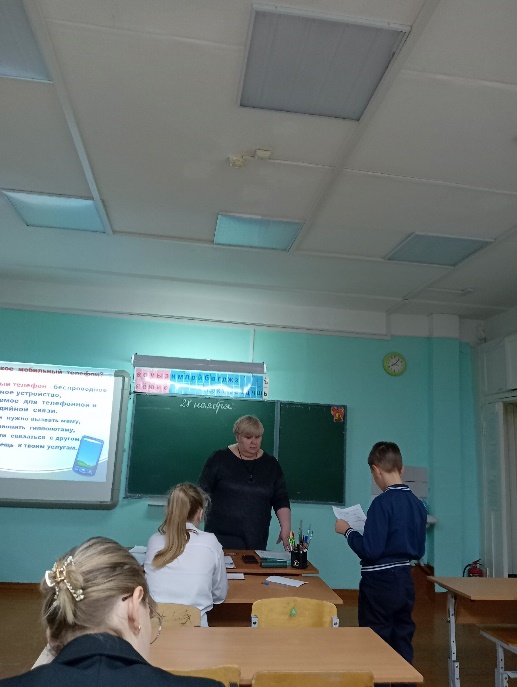 2 этап
Операционно-деятельностный.
Учитель – условия для решения учебной задачи, организует процесс познания и способы коммуникации.
Ученики решают задачу при помощи приемов и практик
1 этап
Мотивационно-целевой этап.
Активное целеполагание.
Учитель – образовательная ситуация и постановка учебной задачи.
Ученик – понимание и осуществление целеполагания
Этапы современного урока
З этап
Оценочный.
Оценивание по критериям
Самооценка.
Взаимооценка.
Шкала оценивания, лист самооценки, критериальная матрица.
4 этап
Рефлексивный
Текущая рефлексия – осознание и осмысление осуществляемой деятельности, обращена к целям урока.
1)Какие мы ставили цели?
2) Что удалось реализовать и благодаря чему?
3) Что не удалось и почему?
4) Наши приобретения за урок?
5) Где полученные на уроке образовательные результаты пригодятся в жизни?